Quelques bonnes pratiquespour un atelier collectif sur teams
2
3
Découvrez 
pas à pas
leurs parcours
Dans les baskets
 de vos usagers
4
Sommaire
1. Faisons connaissance !
2. Le parcours usagers : définition et illustration
3. Cas pratique : dans la jungle des aides régionales
4. Passons à l'action !
5
Faisons connaissance !
Qui sommes-nous ?
Sarah Aubry
Justine Fenet
A la Région Grand Est depuis quelques mois, je travaille au sein du service Transformation et Qualité de Service de la DIMAP.
J’ai eu la chance d’expérimenter la création de parcours usagers avec Maëlle Ferré designeuse de services au sein de la DIMAP.
Chef de projet à la Mission Transformation et Qualité de Service de la DIMAP depuis janvier 2020, après avoir occupé différents postes dans le domaine du développement économique. Je gère aujourd'hui des projets impactant le parcours des usagers comme la qualité d'accueil téléphonique.
6
Faisons connaissance !
Votre pire expérience en tant qu'usager 
en 3 mots ?
Pourquoi êtes 
vous là ?
Qui 
êtes-vous ?
7
[Speaker Notes: Qui êtes vous
Pourquoi êtes vous là : vous aviez du temps libre / le titre de l'atelier vous a intrigué / Satisfaire vos usagers est une préoccupation quotidienne]
Votre pire expérience....
compliquée
chronophage
bloquante...
avec le sentiment d'avoir été...
tendu
stressé
perdu
incompris
inquiet...
agacé
surpris
8
UN PARCOURS USAGER : qu'est-ce que c'est ?
La définition :
Un outil qui permet d'illustrer pas à pas les  interactions de l'usager 
avec l'administration
L'illustration :
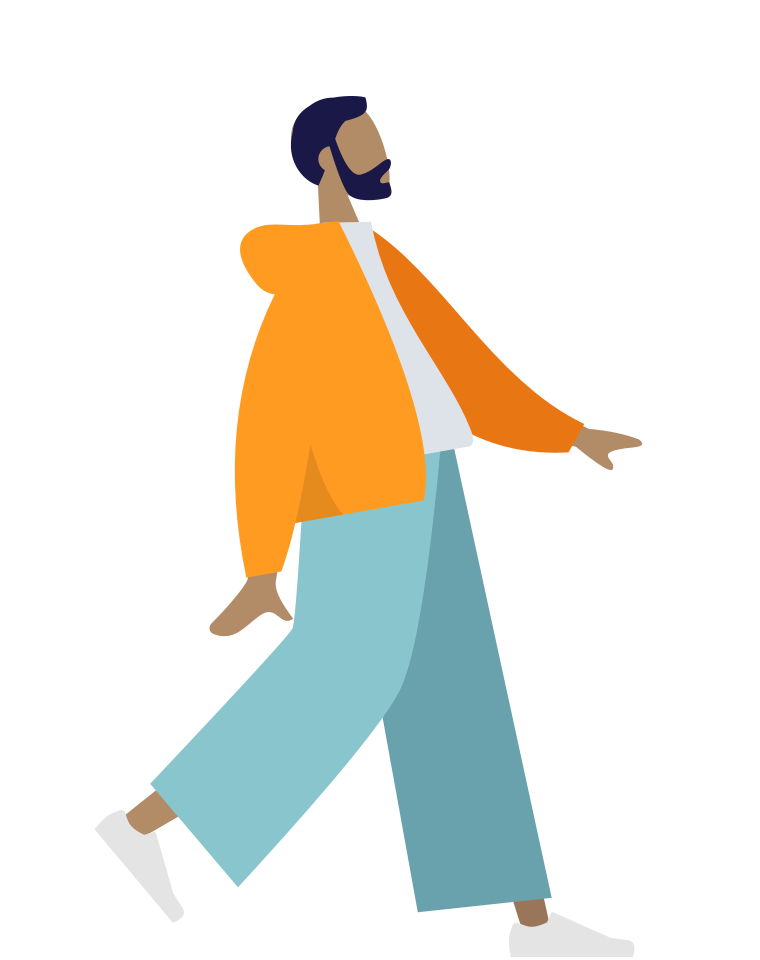 Philippe 
entrepreneur 
dans le textile
9
La définition, mot à mot
Les usagers...
qui sont les usagers de la Région ?
Toute personne externe, physique ou morale, 
qui interagit avec la Région Grand Est
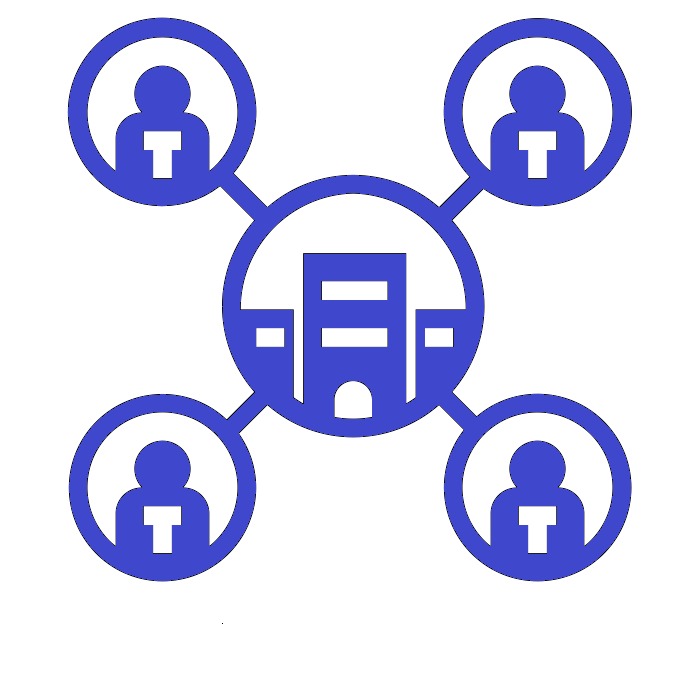 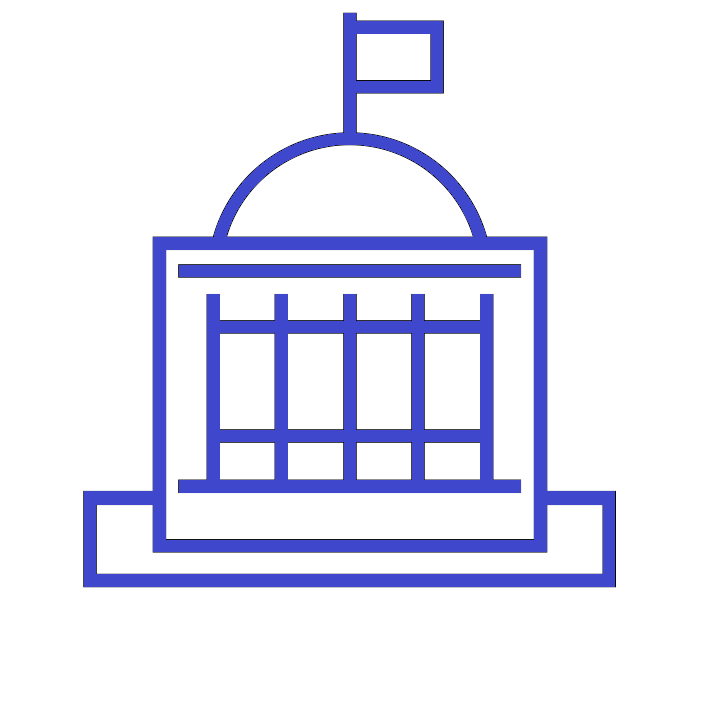 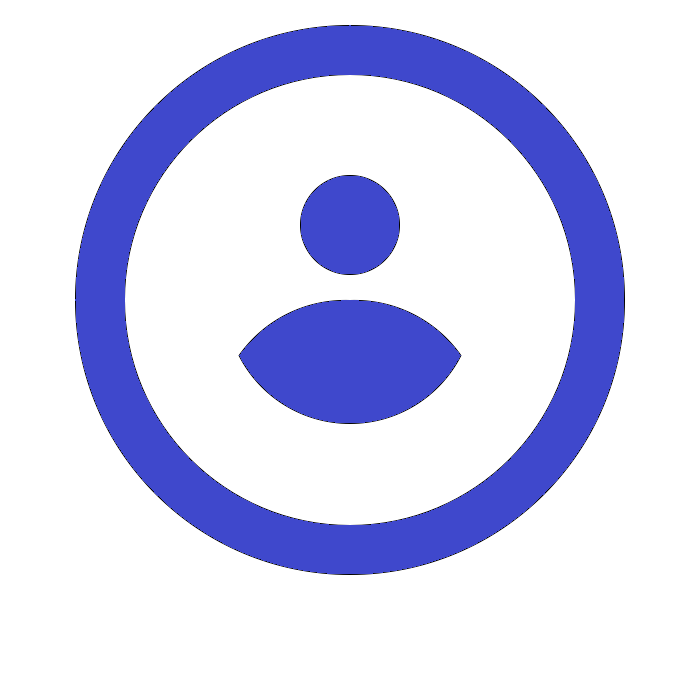 entreprise
 / association
citoyen
collectivité
10
[Speaker Notes: Qui êtes vous
Pourquoi êtes vous là : vous aviez du temps libre / le titre de l'atelier vous a intrigué / Satisfaire vos usagers est une préoccupation quotidienne]
La définition, mot à mot
Le parcours...
ça commence et ça finit quand ?
entrée
sortie
Bénéfice ou refus du service
Immersion dans les rouages de l'administration
Accès à l'information sur l'offre de service
11
La définition graphique : les composantes du parcours usager
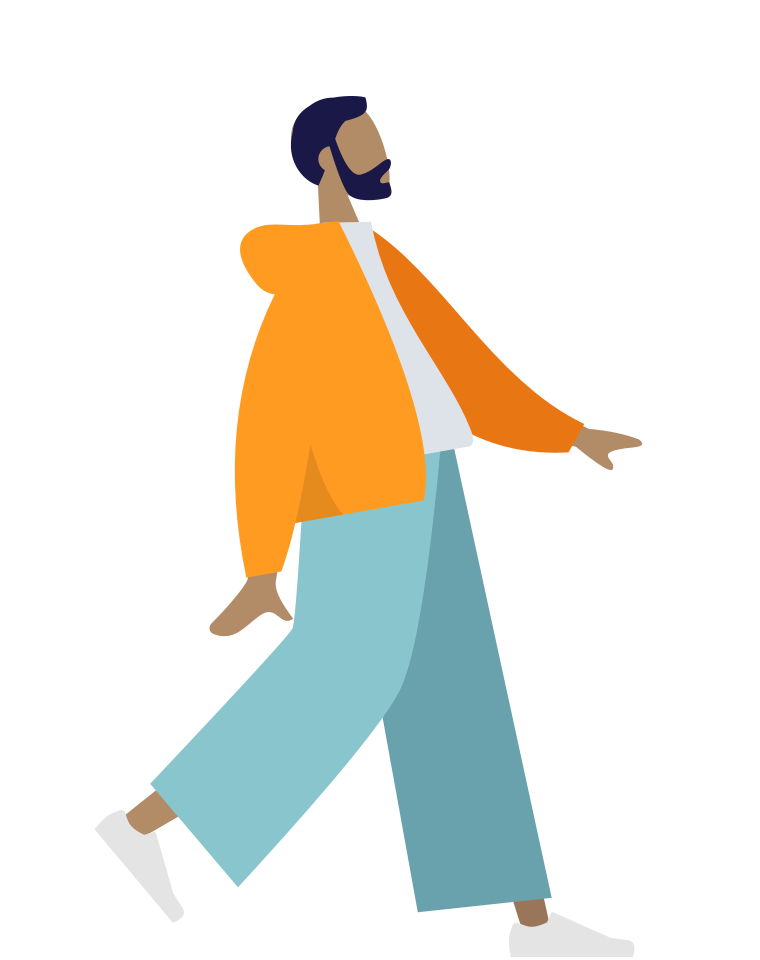 Brève description 
du persona
Etape 1
Etape 2
Quelques 
illustrations possibles
Etape N
1. Description du parcours usager
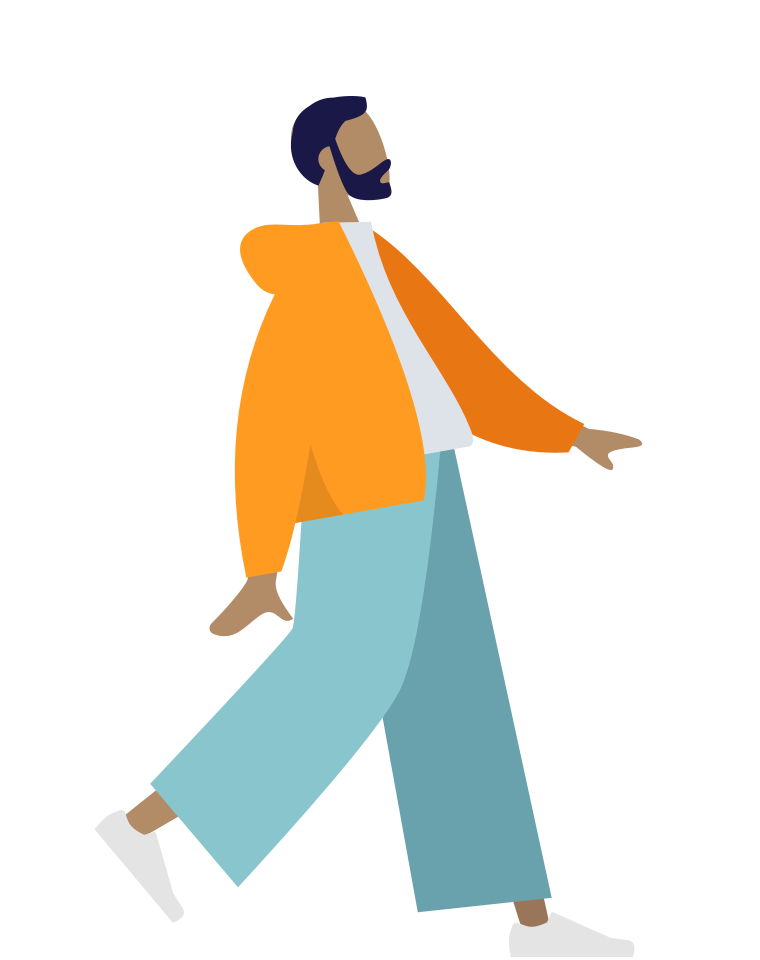 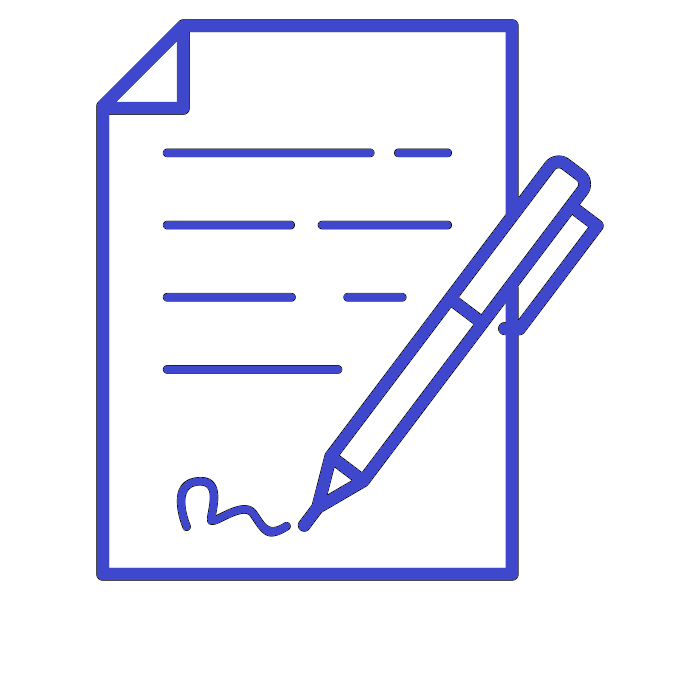 persona
Actions
icônes d'action
Pensées
verbatims
monologue intérieur
Emotions
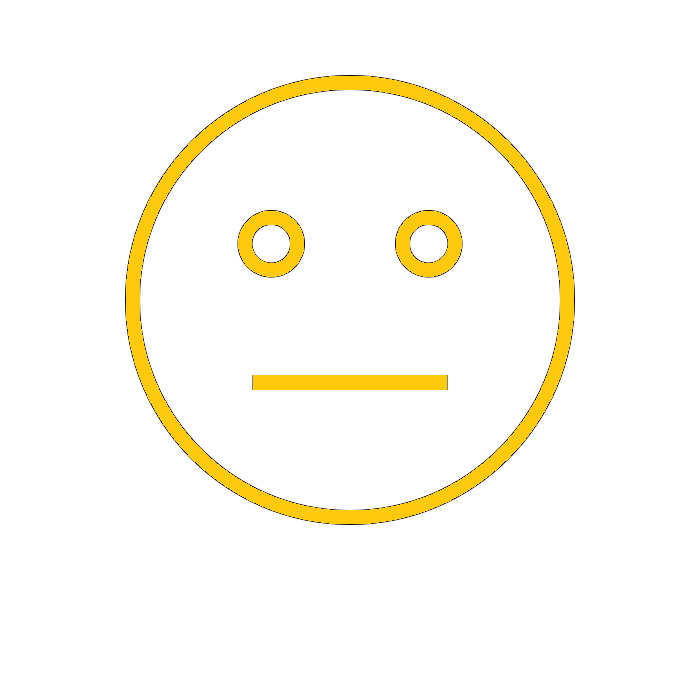 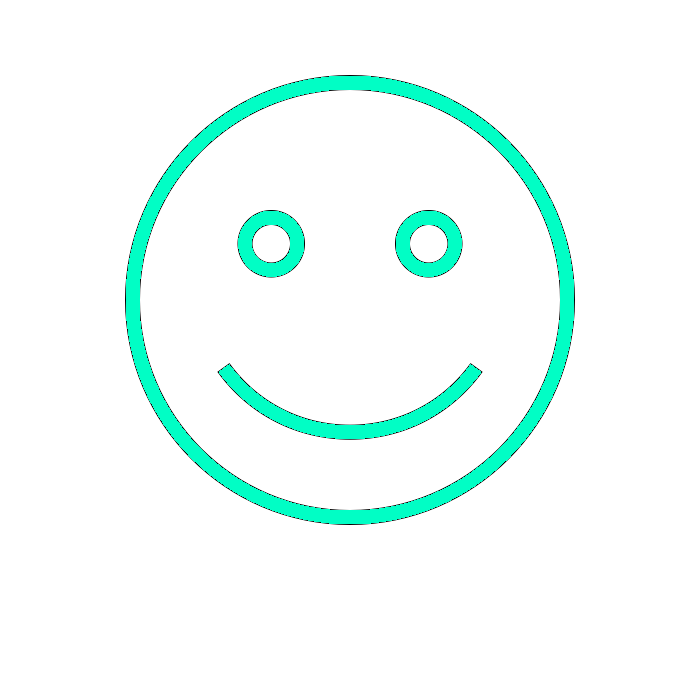 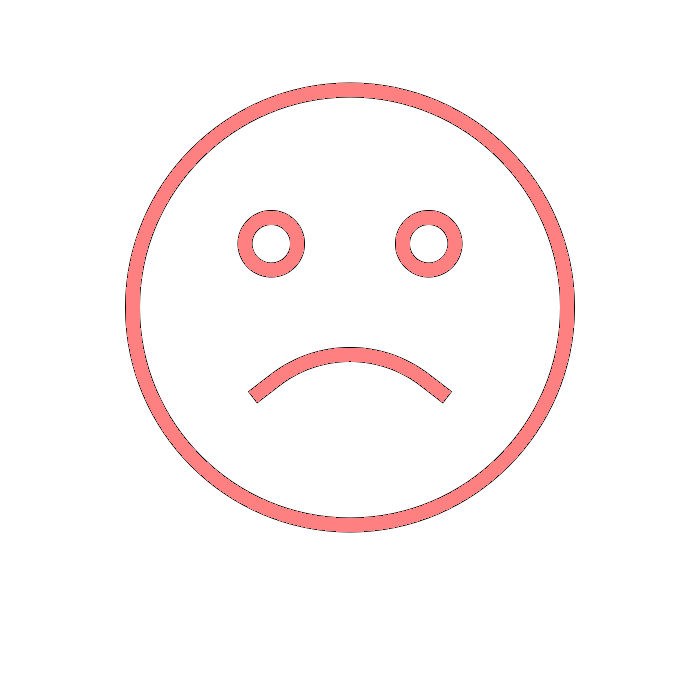 emojis
2. Analyse du parcours
Au choix 
à détailler étape par étape ou porter une appréciation globale
Problèmes
Solutions
12
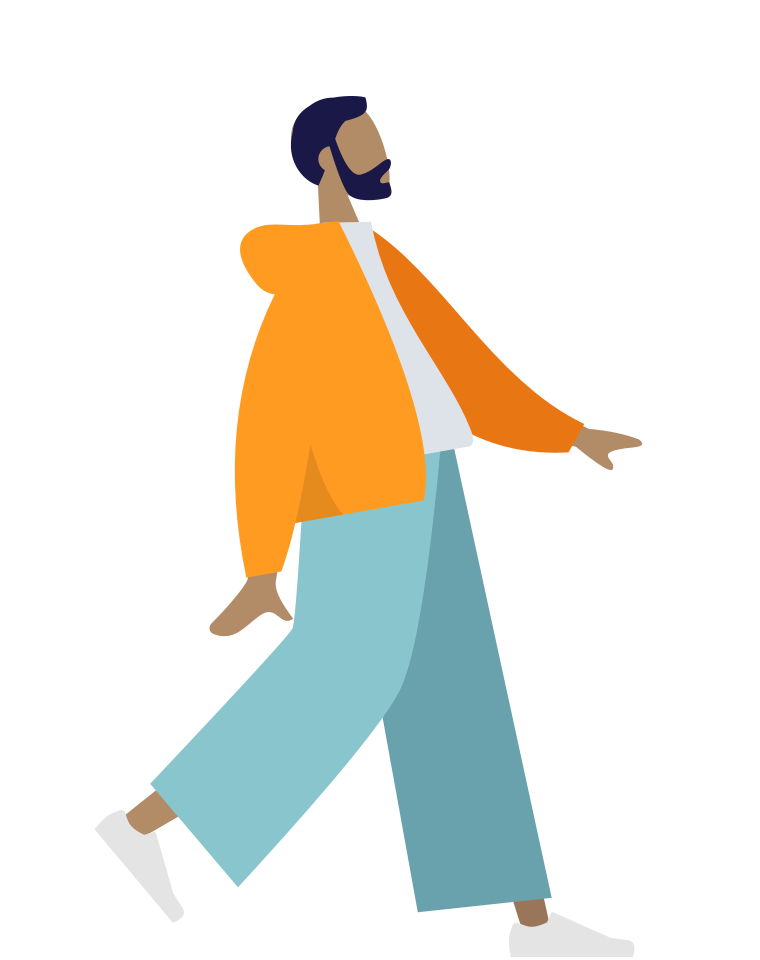 L'illustration :
Philippe 
entrepreneur dans le textile
Moi c'est Philippe, je lance mon entreprise 
de boutons de manchettes recyclés 
à partir de bouchons de champagne !
Michel, mon beau-frère, c'est fait aider
 par la Région pour son installation, 
alors pourquoi pas moi ? 
C'est là que tout a commencé...
J'ai tenté ma chance et je n'ai pas été déçu !
Et comme j'aime bien griffoner 
à mes heures perdues 
je vous ai dessiné mon parcours !
Venez vivre 
mon expérience d'usager !
13
Le virement !
Les justificatifs
Ma demande en ligne
La réponse !
Mes recherches
L'attente..
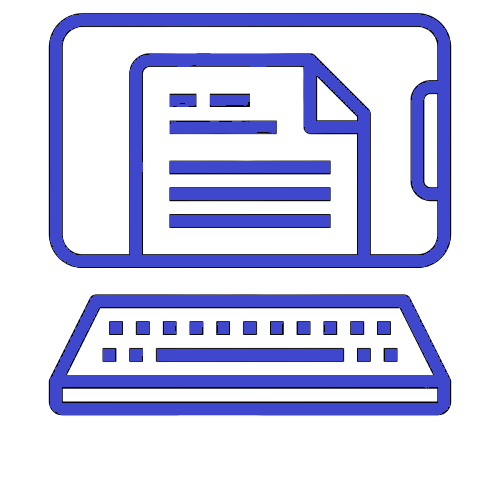 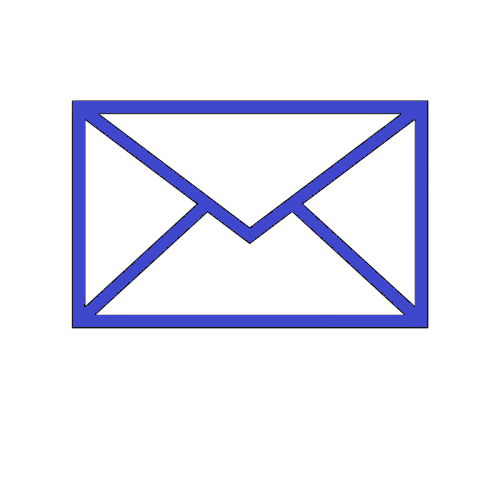 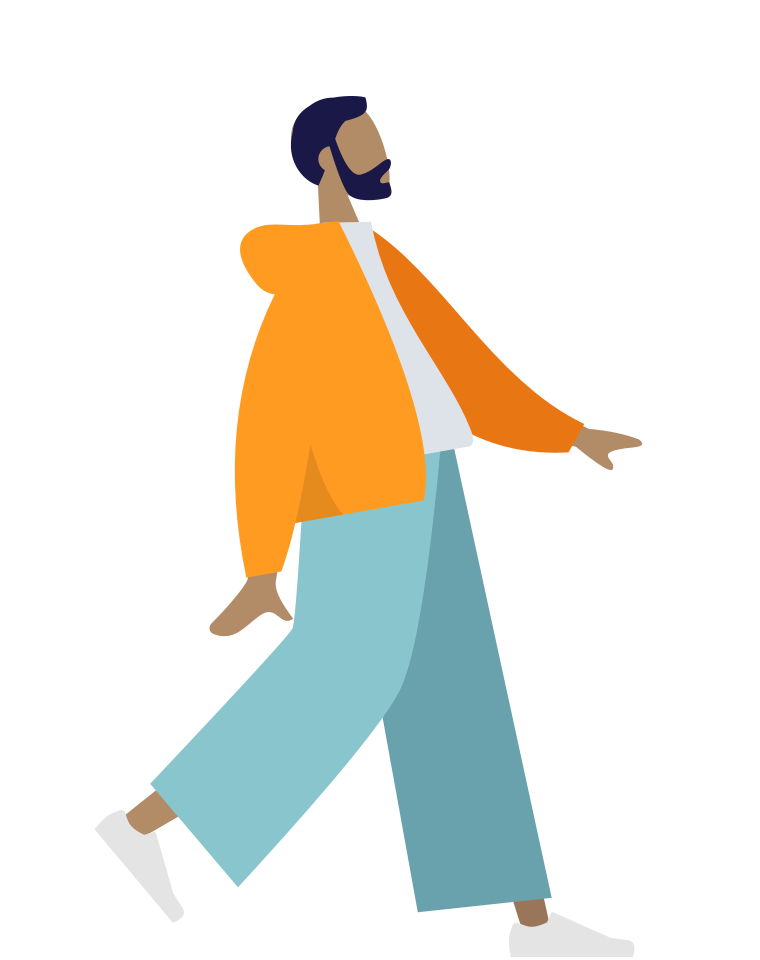 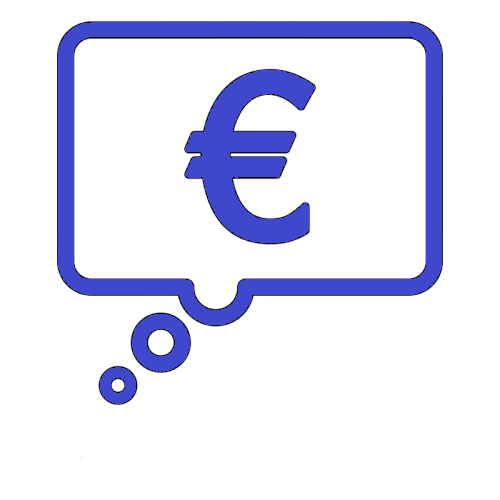 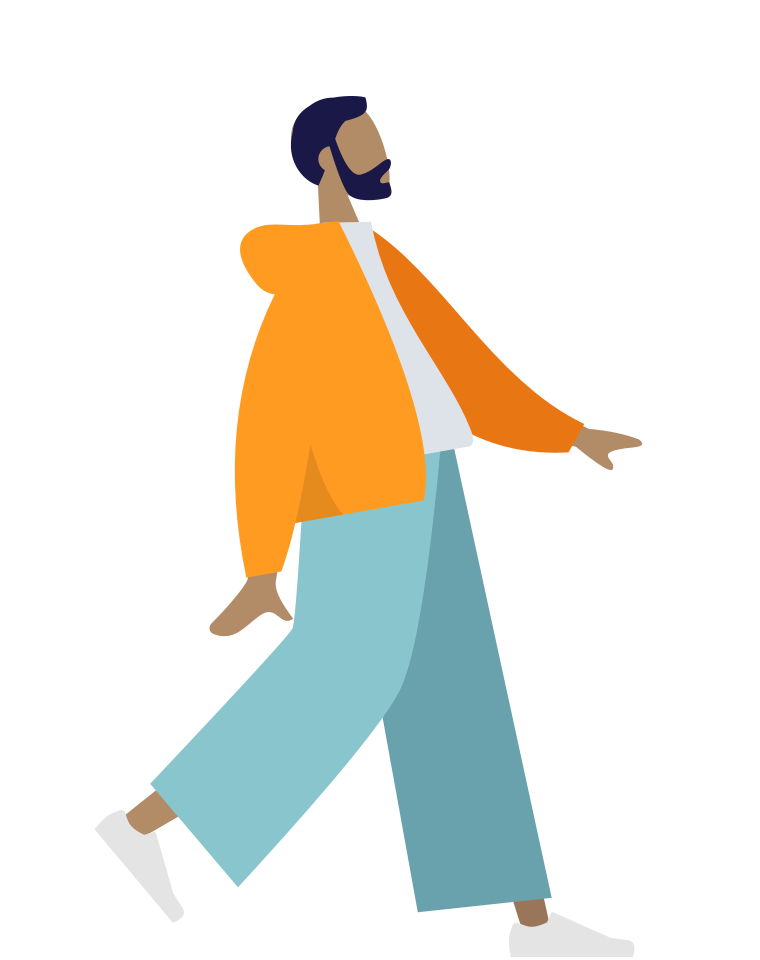 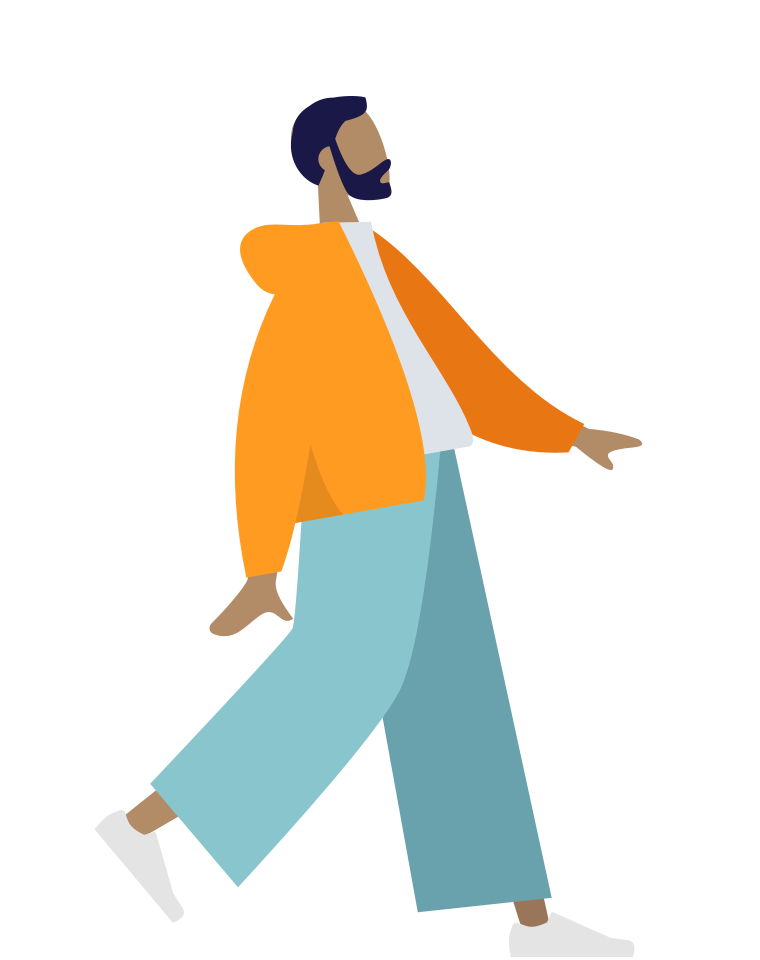 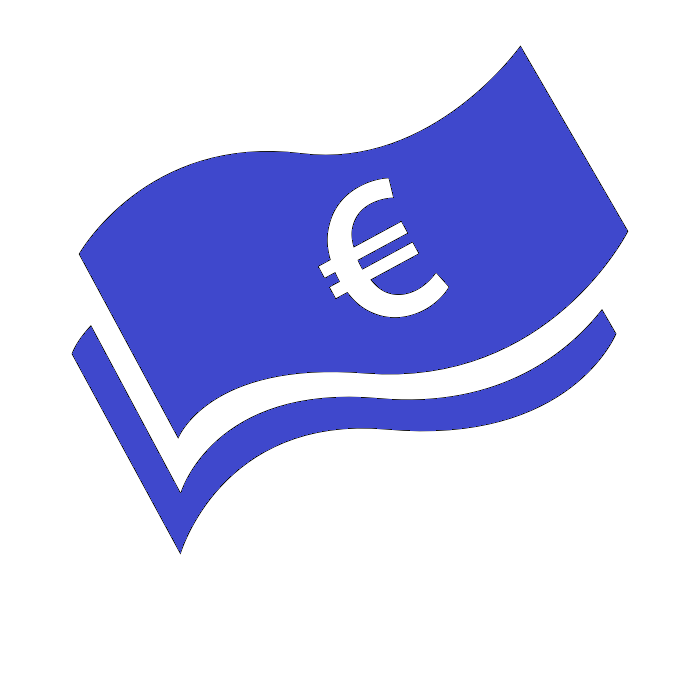 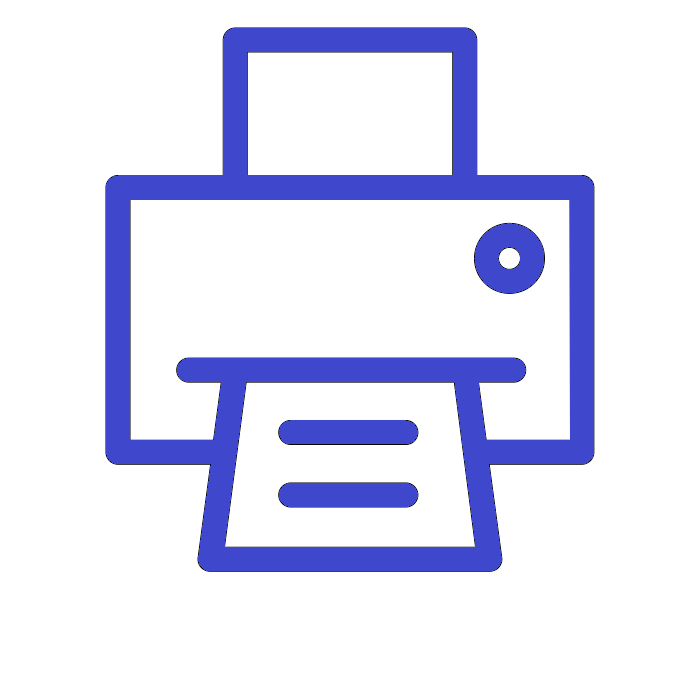 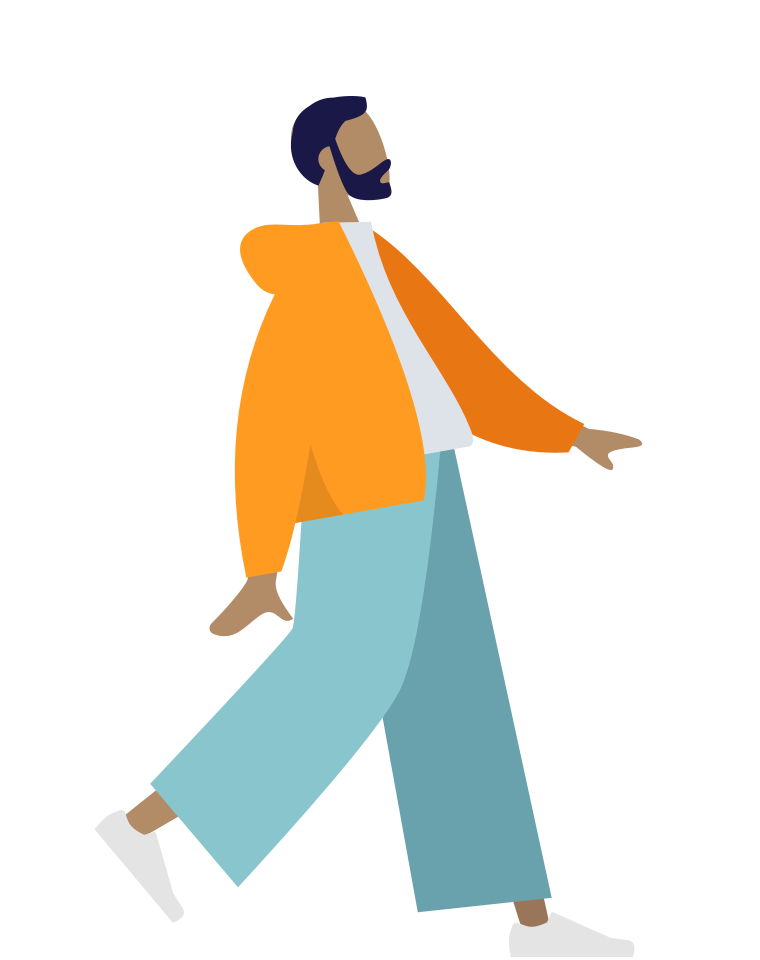 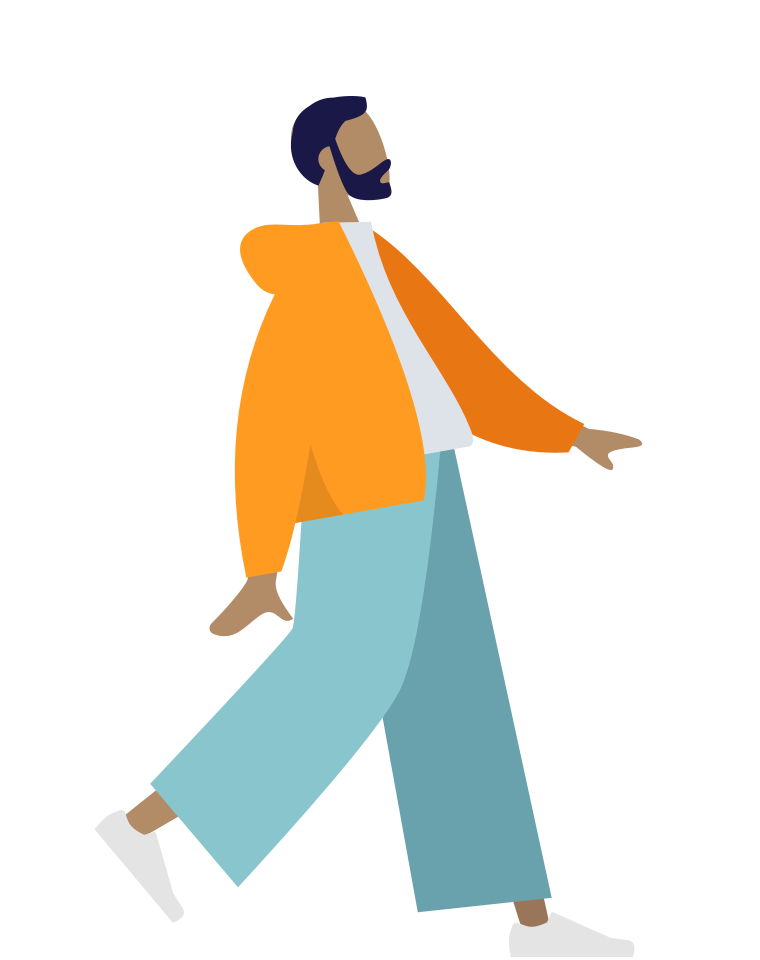 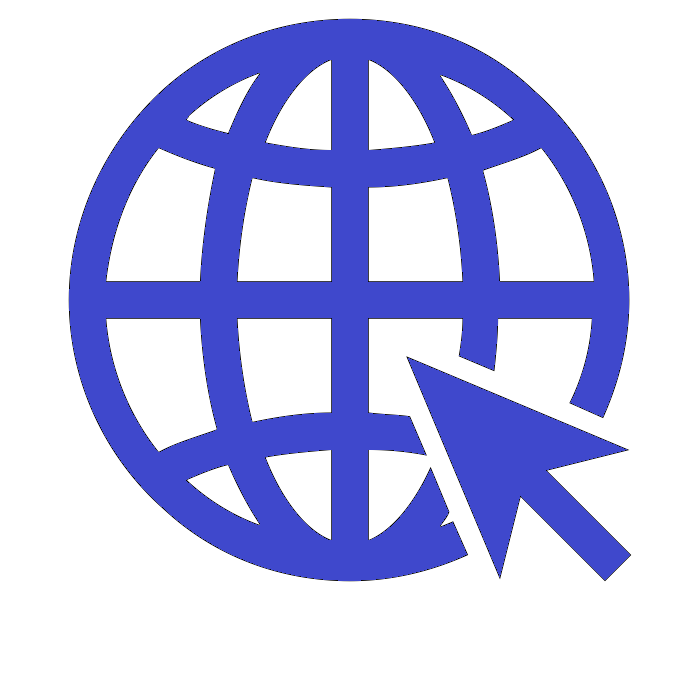 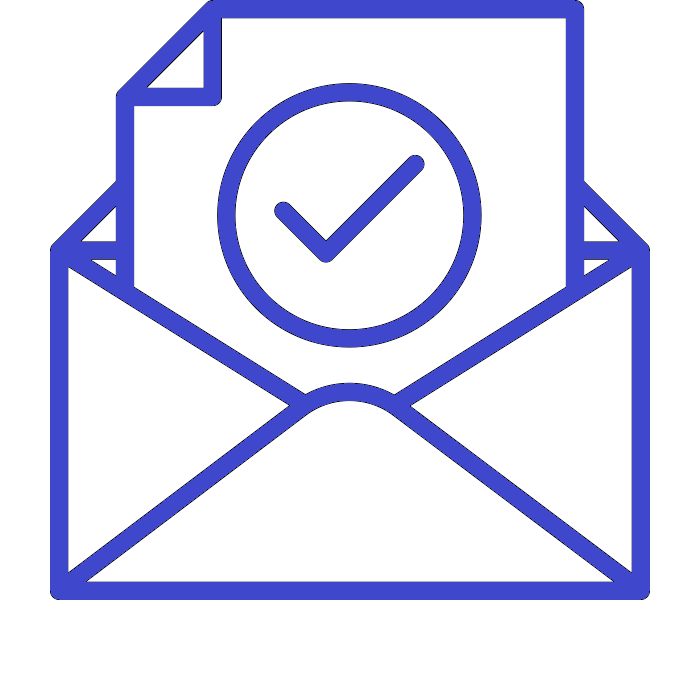 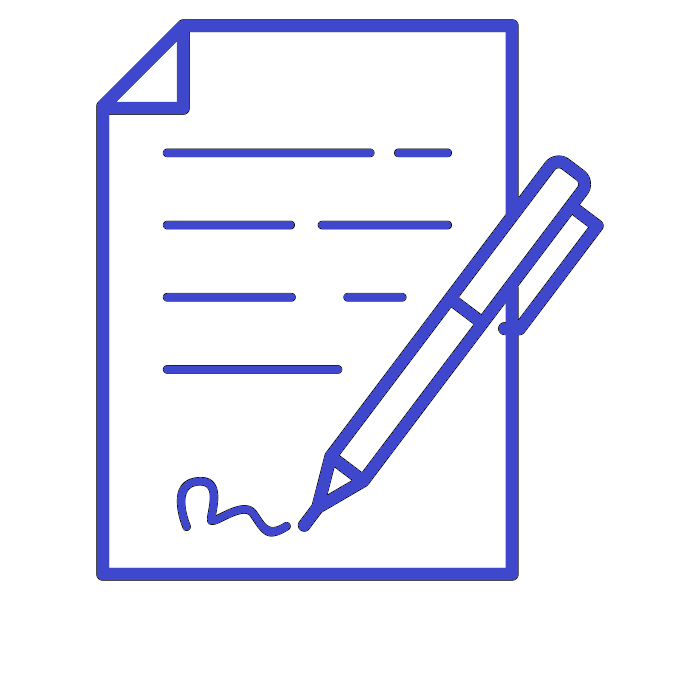 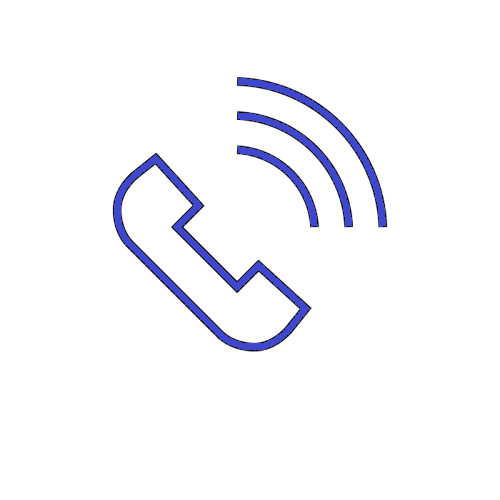 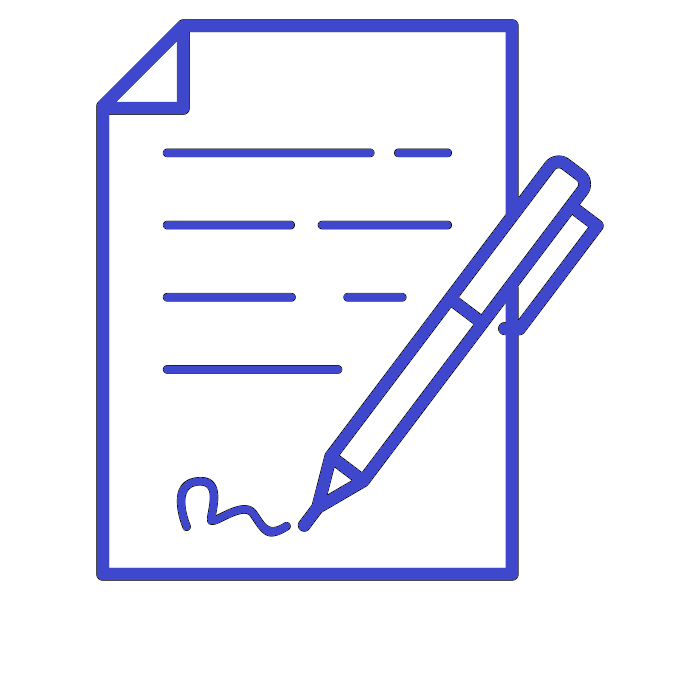 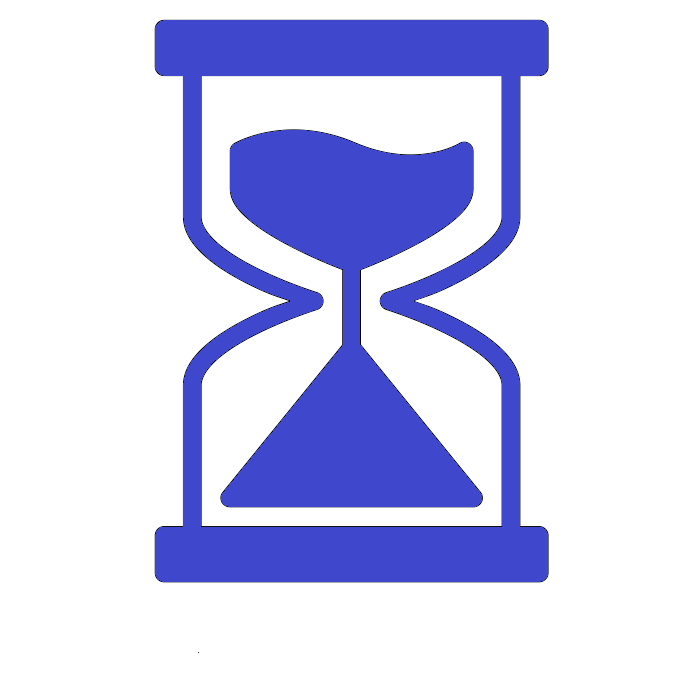 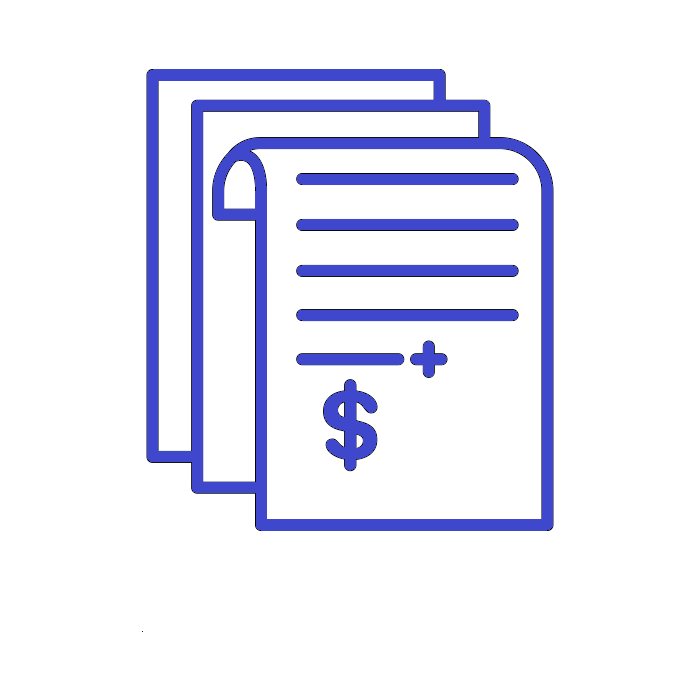 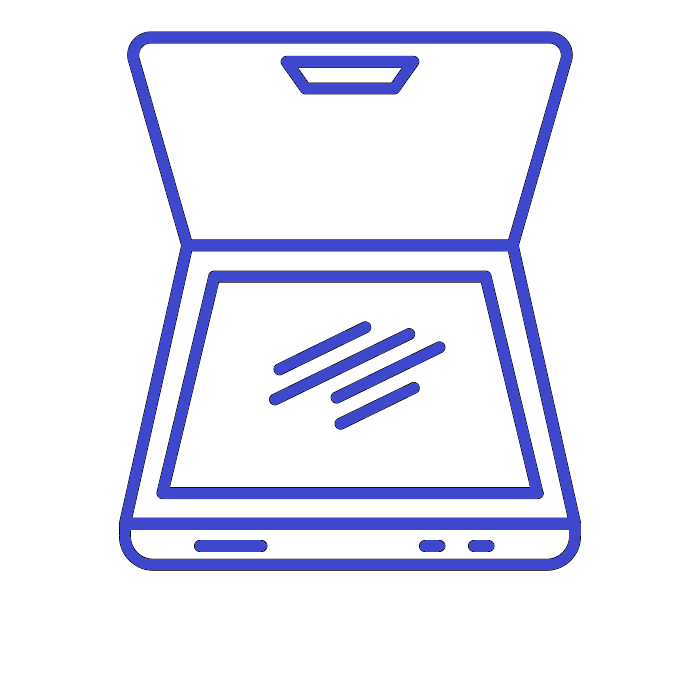 C'est long...

Ma banque attend la décision de la Région pour mon prêt...

Je ne peux rien lancer....
Ah mince, c'est pas fini... encore de la paperasse...
Super je vais pouvoir déposer mon dossier en ligne !
Champagne ! 
J'ai enfin mon aide, c'est mon banquier qui va être content !
Enfin payé !
Je n'y croyais plus, quelle aventure ...
Je cherche sur le site, quel maquis...
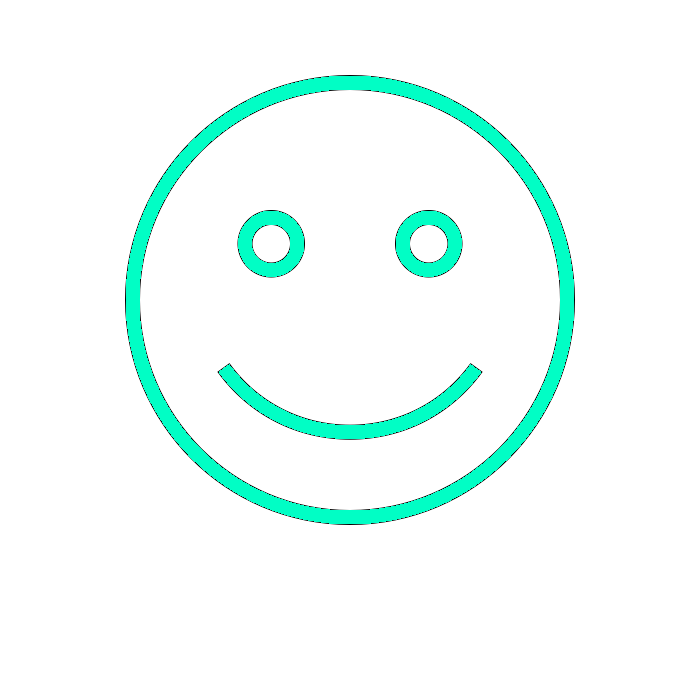 Cette convention à signer où j'apprends qu'il va falloir des justificatfifs 
pour être payé
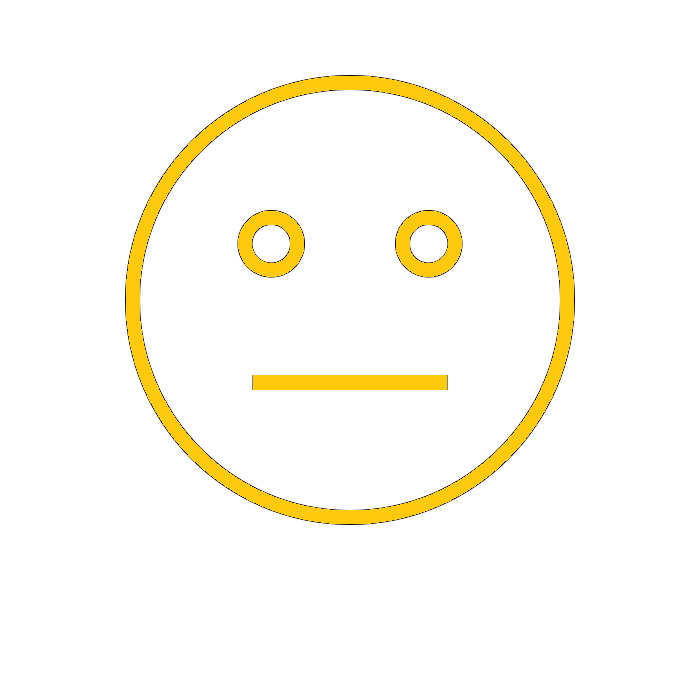 Mais c'est quoi les 
"de minimis" ???
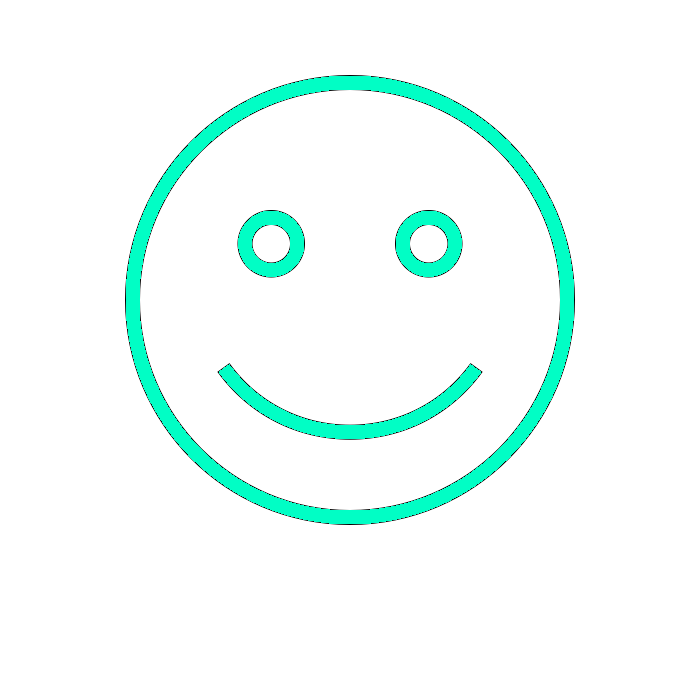 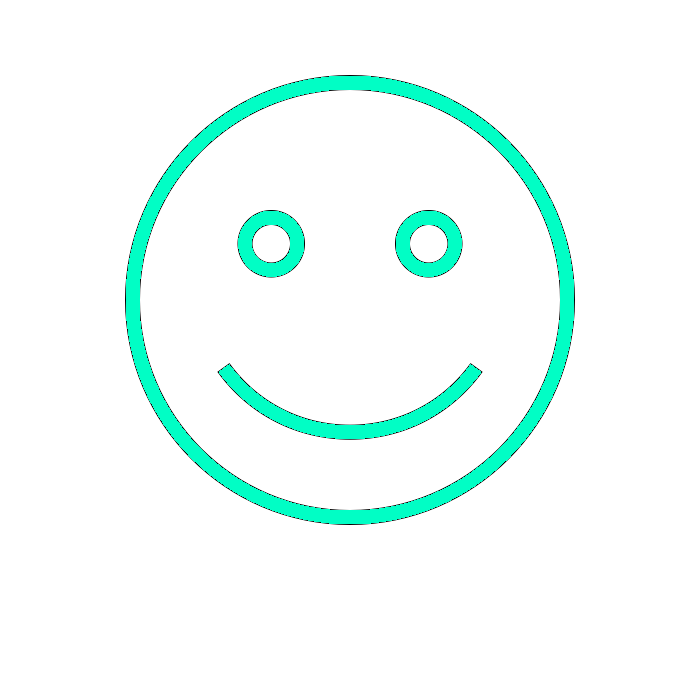 Je finis par appeler le standard on m'indique un dispositif auquel je peux postuler en ligne !
Attestation sur l'honneur, imprimer, signer, scanner... 
Je préfère encore les impôts !
On me redemande mon RIB... Ils ont dû le perdre..
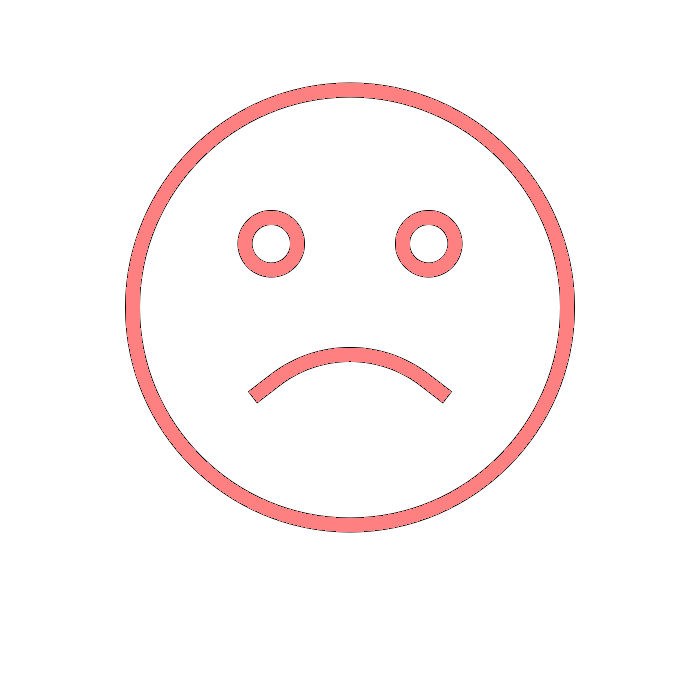 14
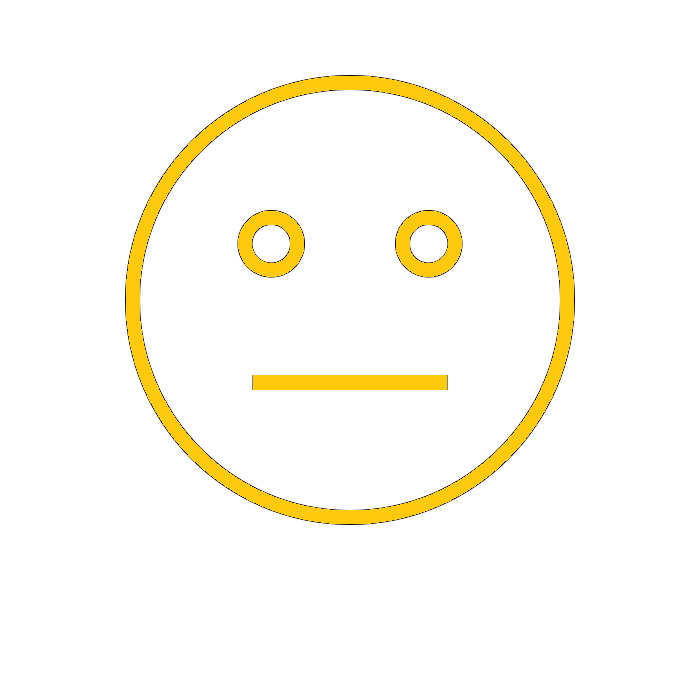 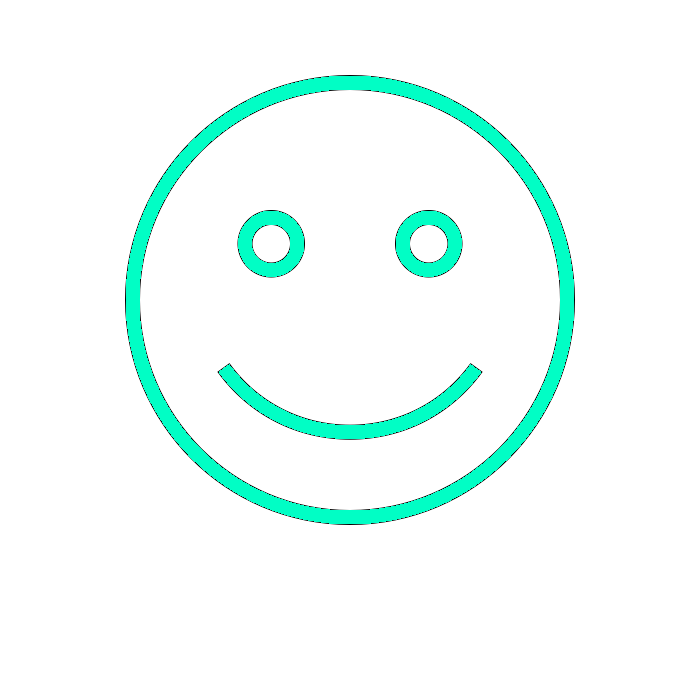 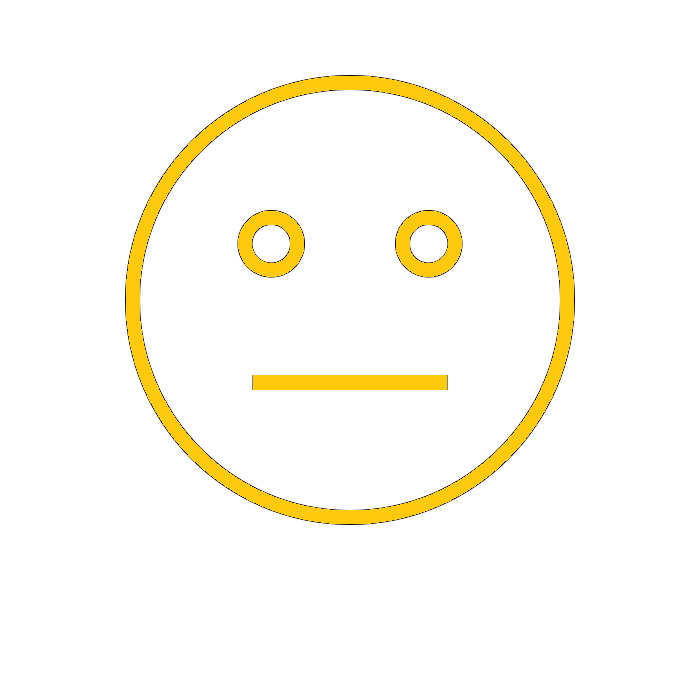 Etape
Mes recherches
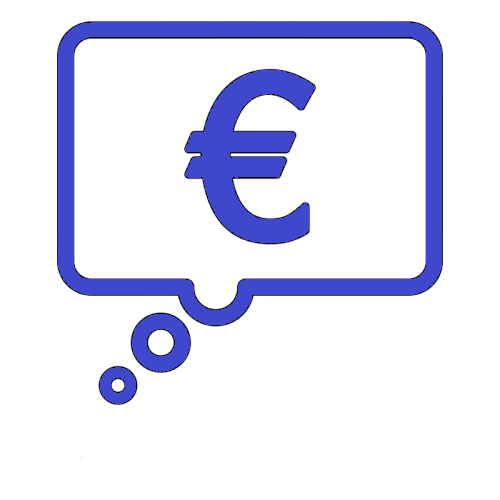 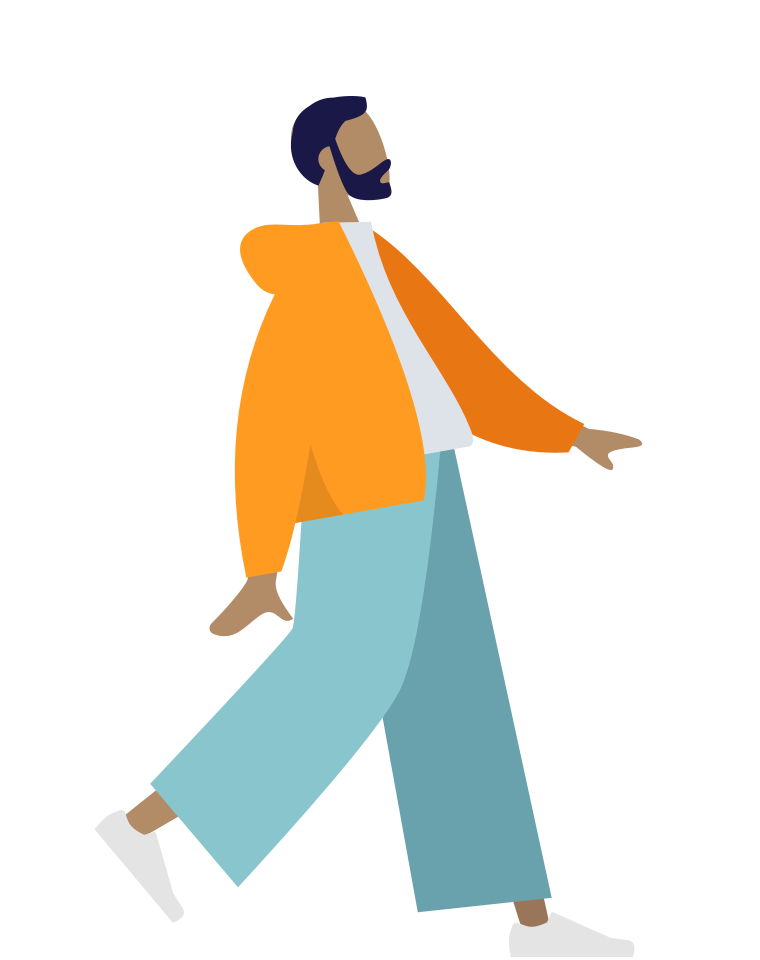 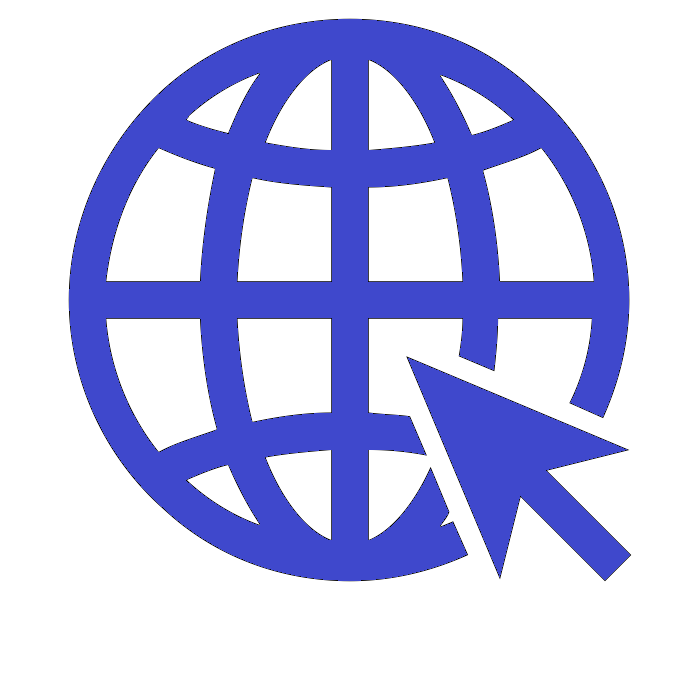 Actions
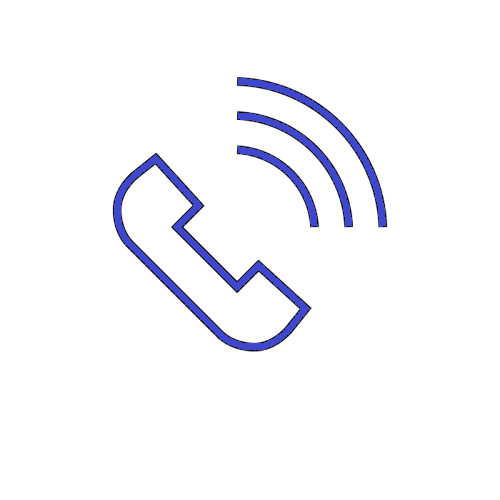 Je cherche sur le site, quel maquis...
Pensées
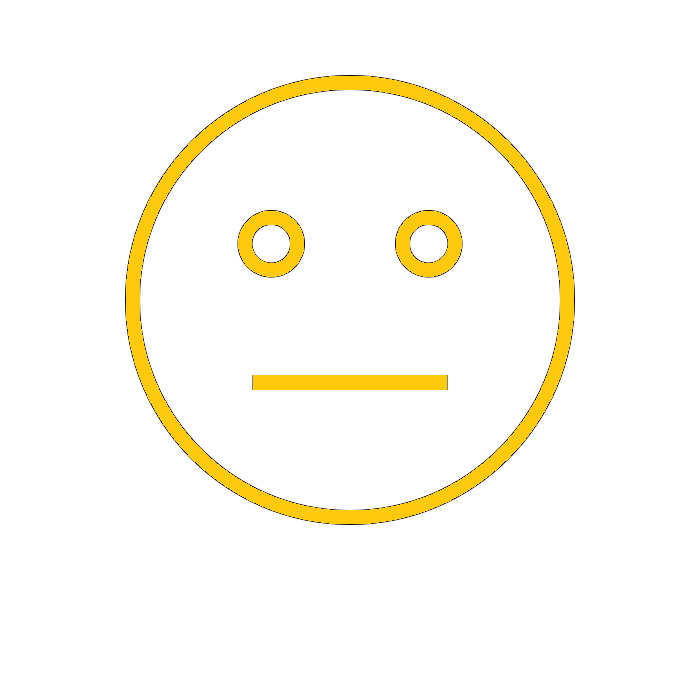 Emotions
Je finis par appeler le standard on m'indique un dispositif auquel je peux postuler en ligne !
15
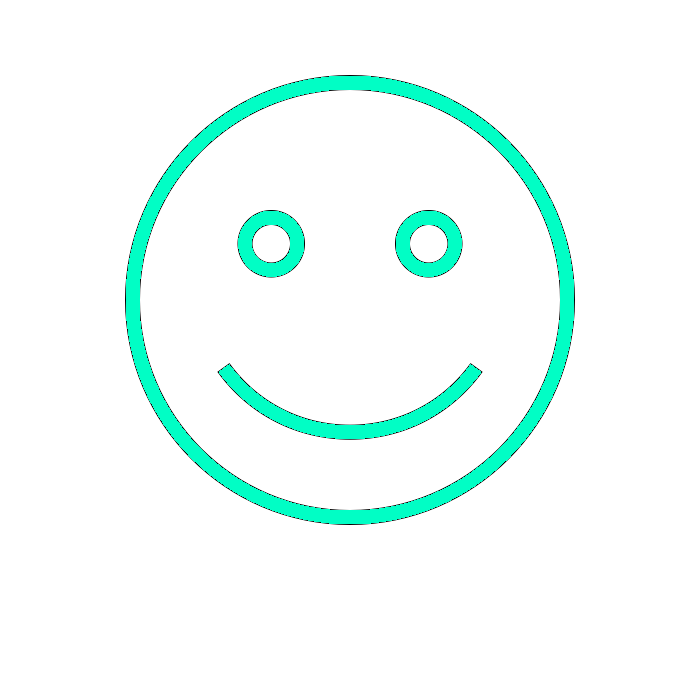 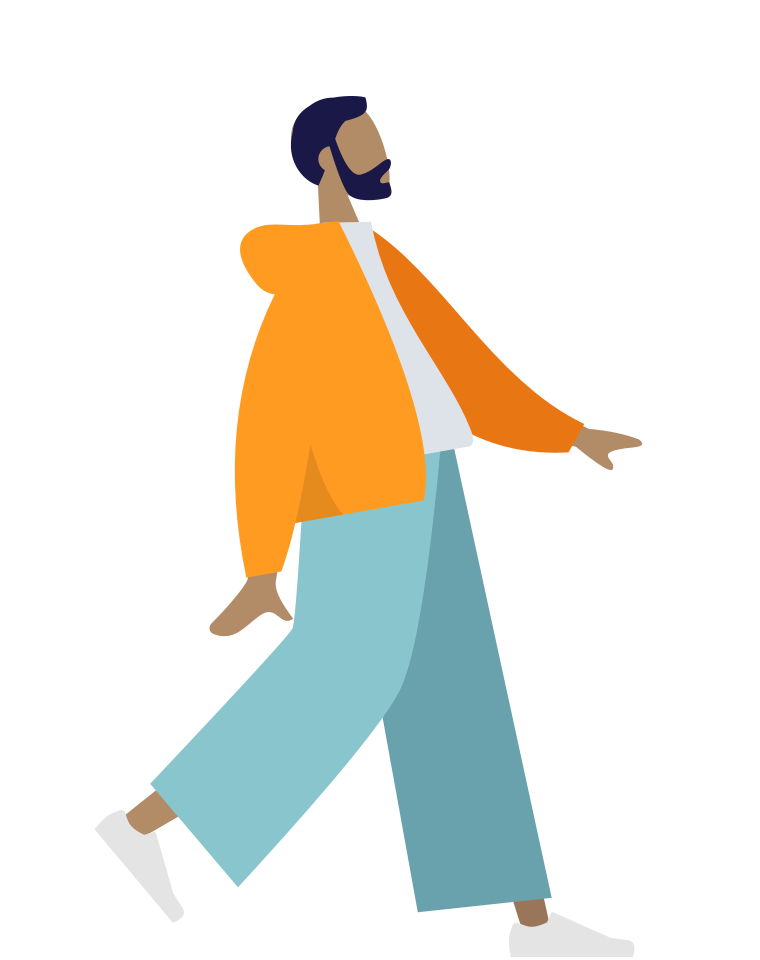 Le cas pratique :
Pour quelques instants seulement...
Immergez-vous dans la réalité de Philippe
Plongée en eaux troubles
Dans la jungle des aides régionales
16
Mes recherches par profil
Mes recherches avec la loupe
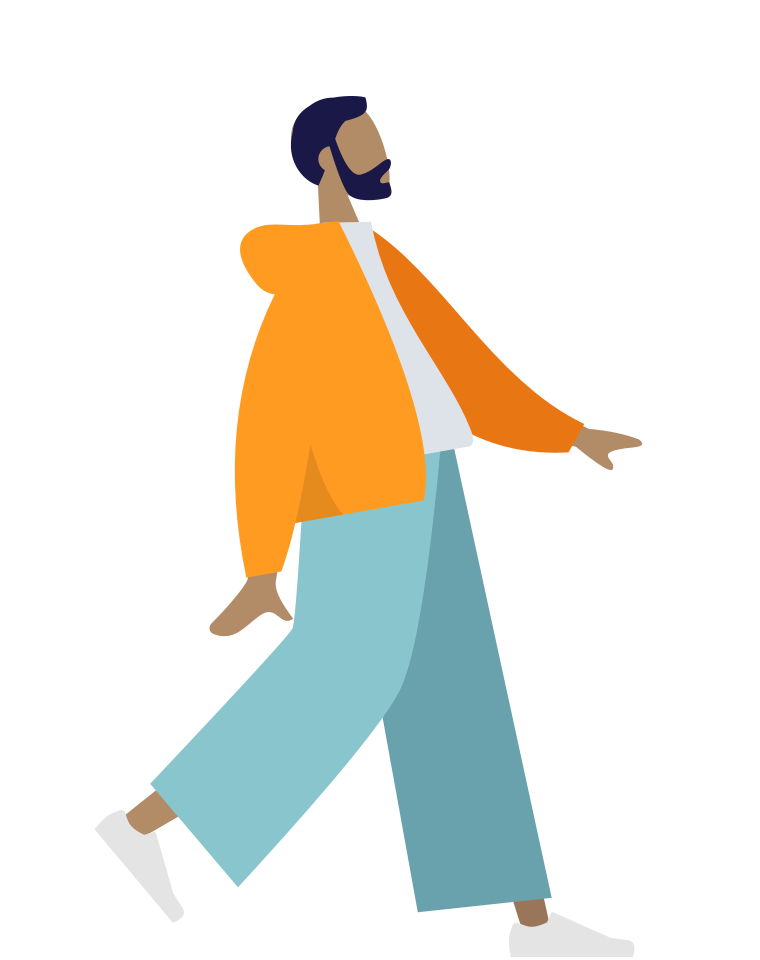 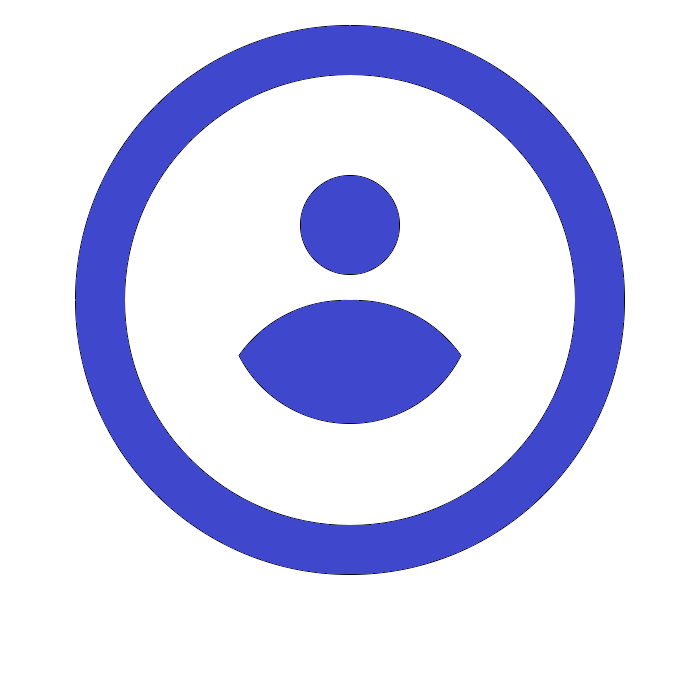 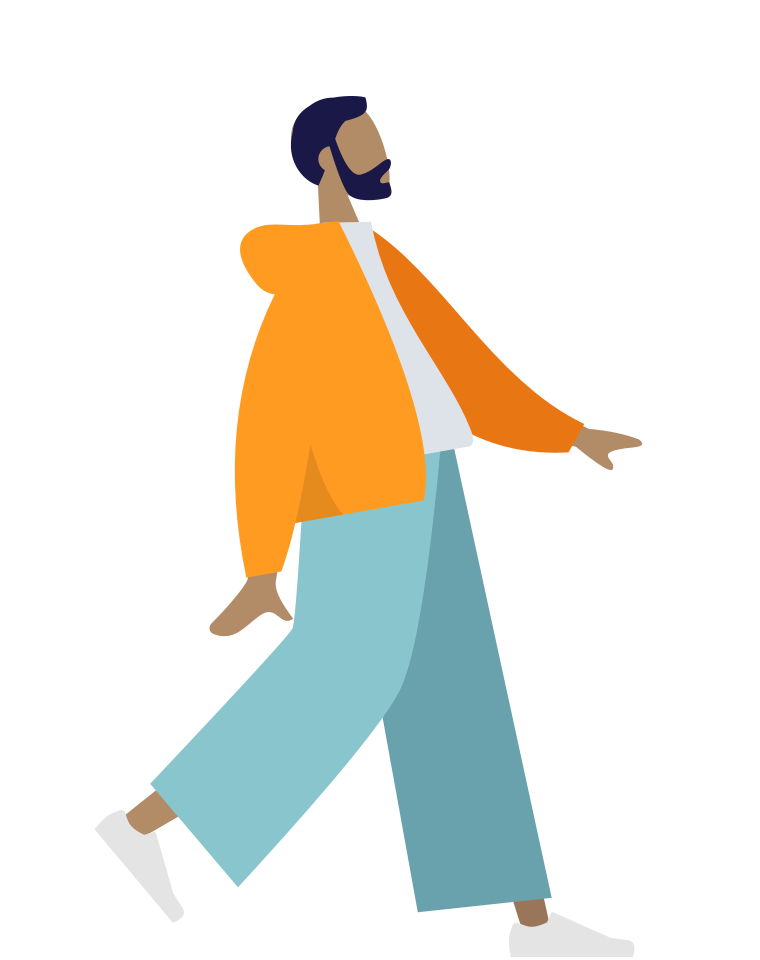 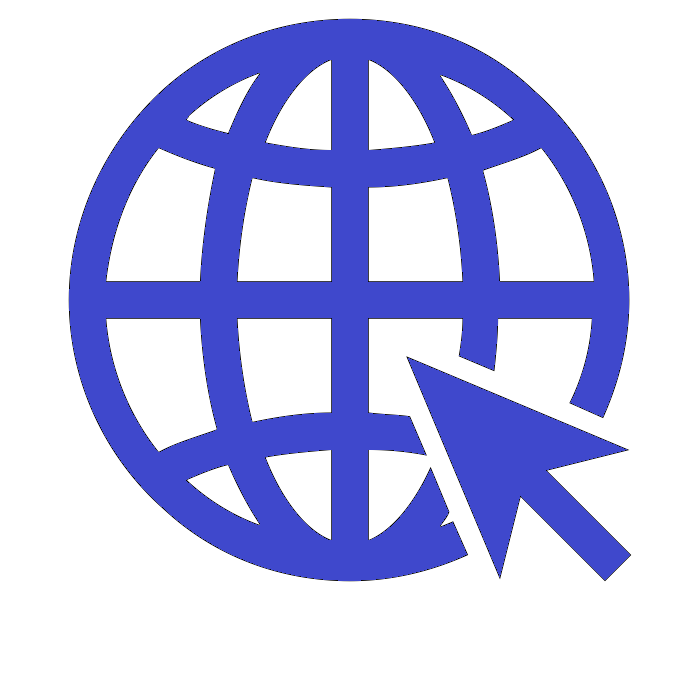 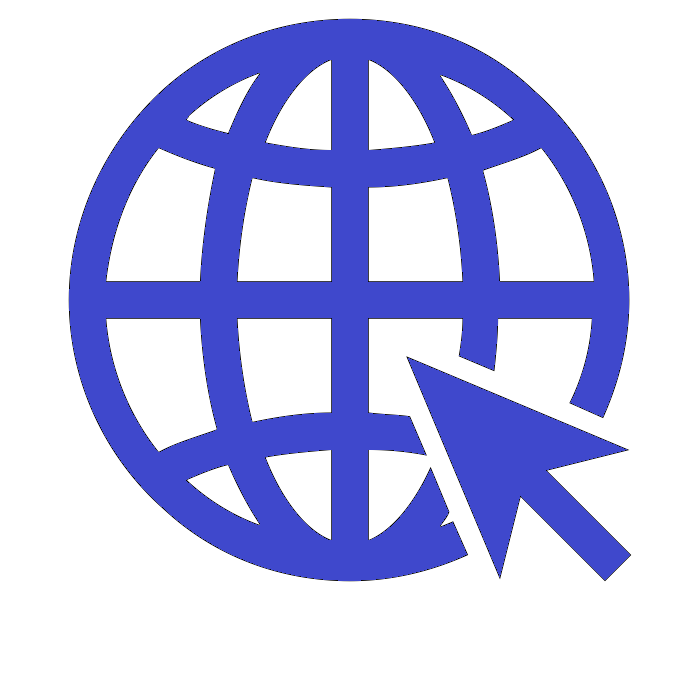 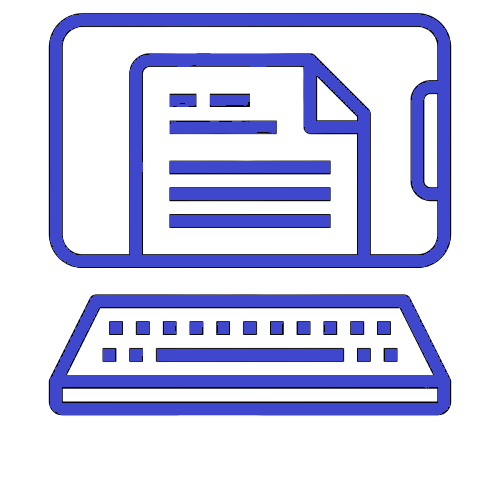 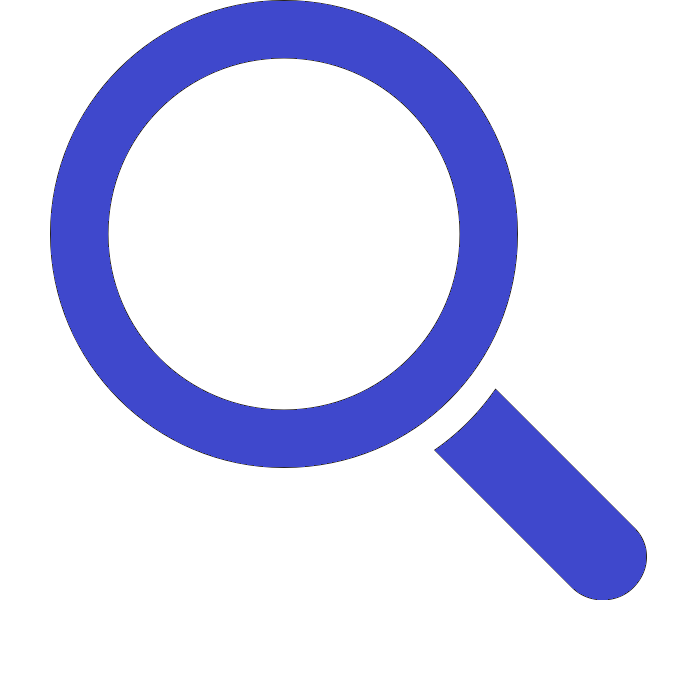 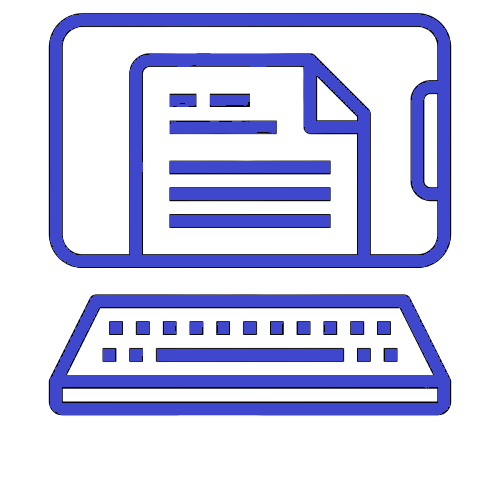 235 résultats
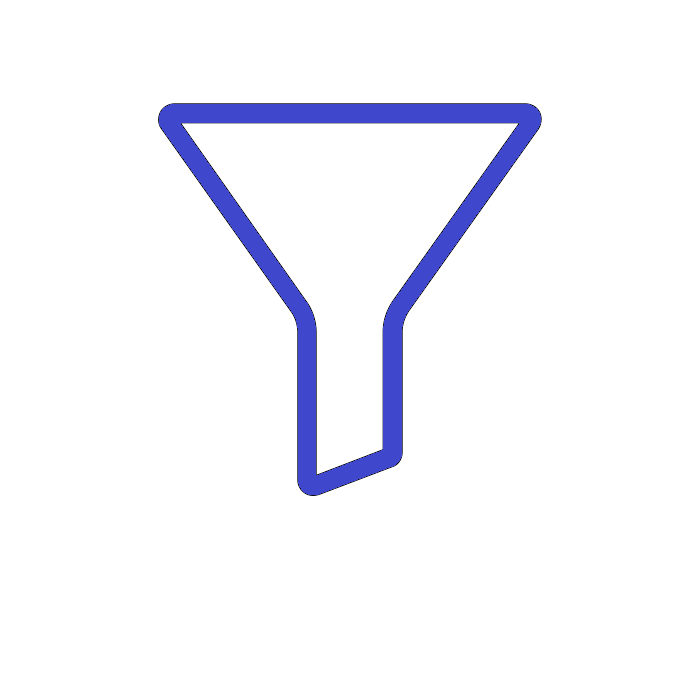 360 résultats
5 aides à la création
1 aide potentielle mais clôturée
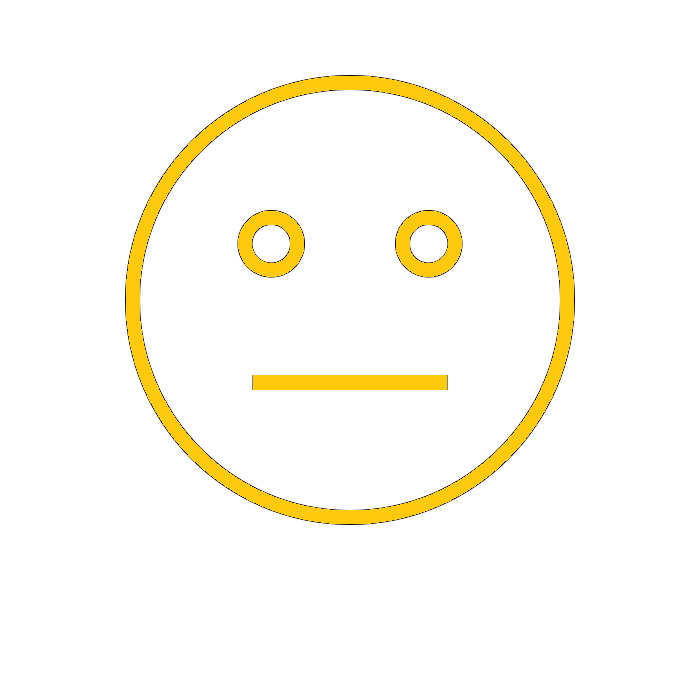 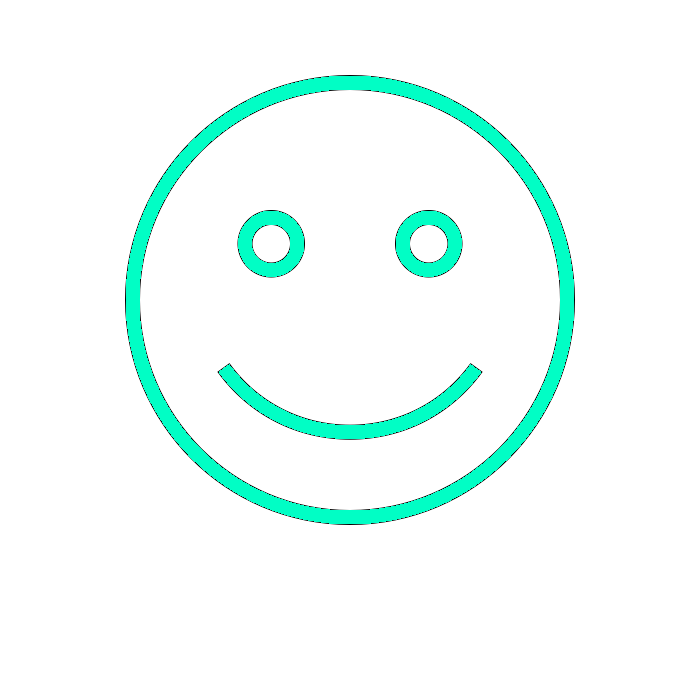 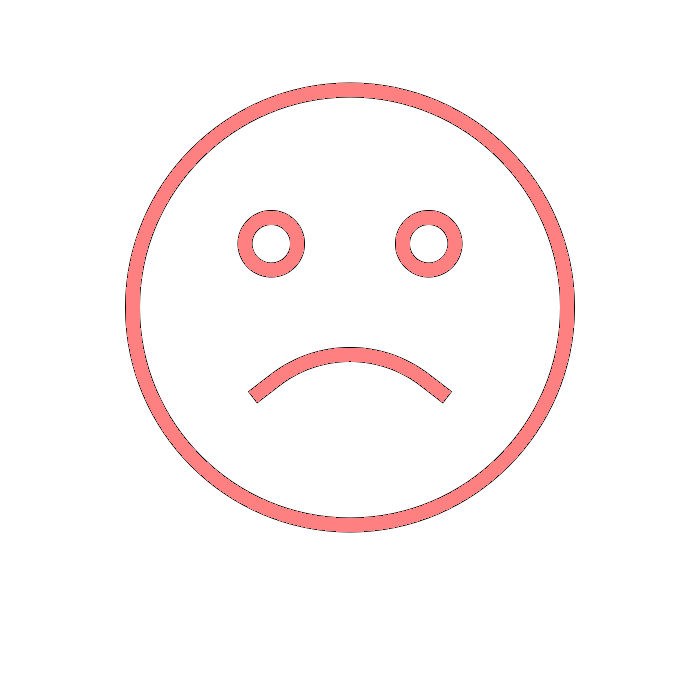 Pensées
Emotions
17
Mon appel à la Région
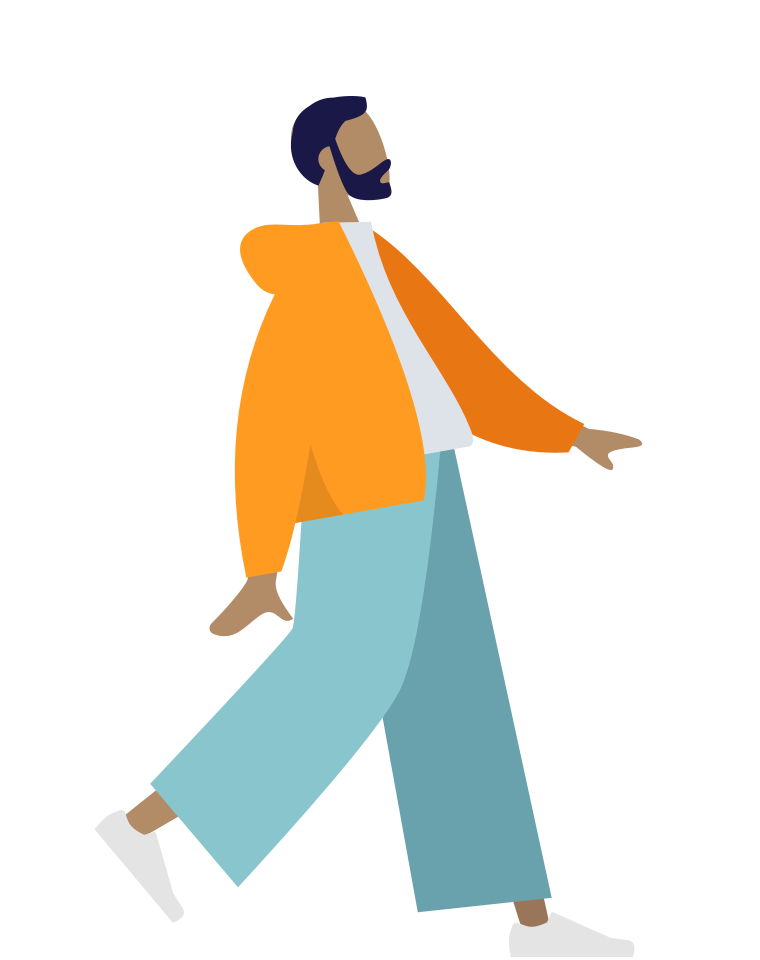 Je suis artisan, je cherche des aides, je n'ai rien trouvé sur le site...
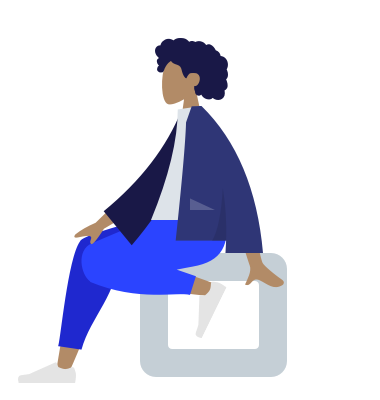 Artisan ? 
Essayez AMI artisanat demain !
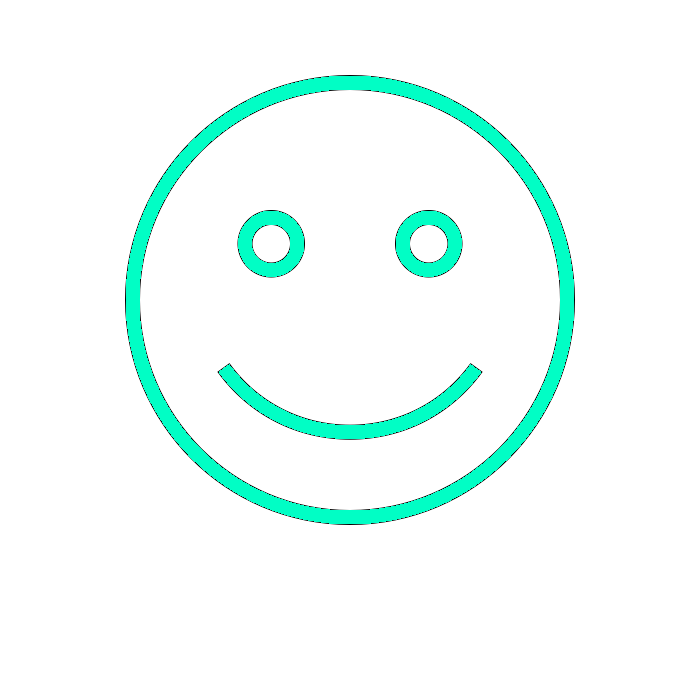 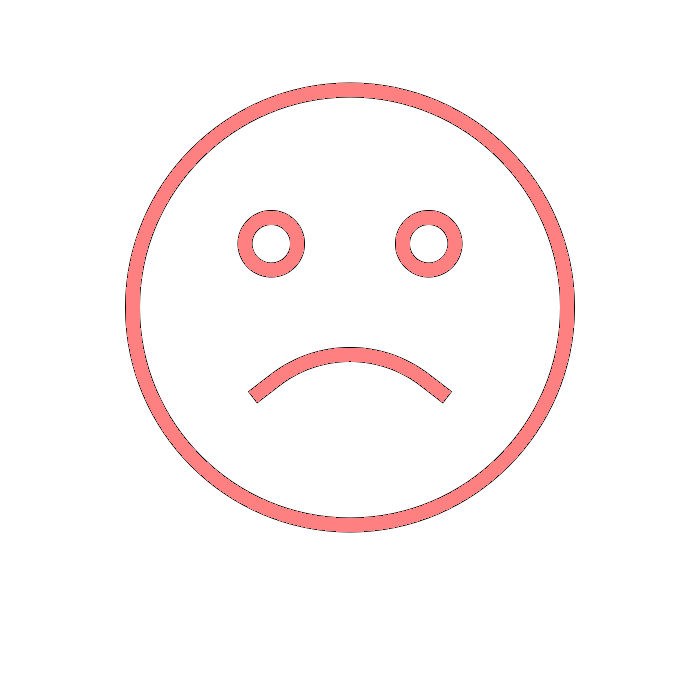 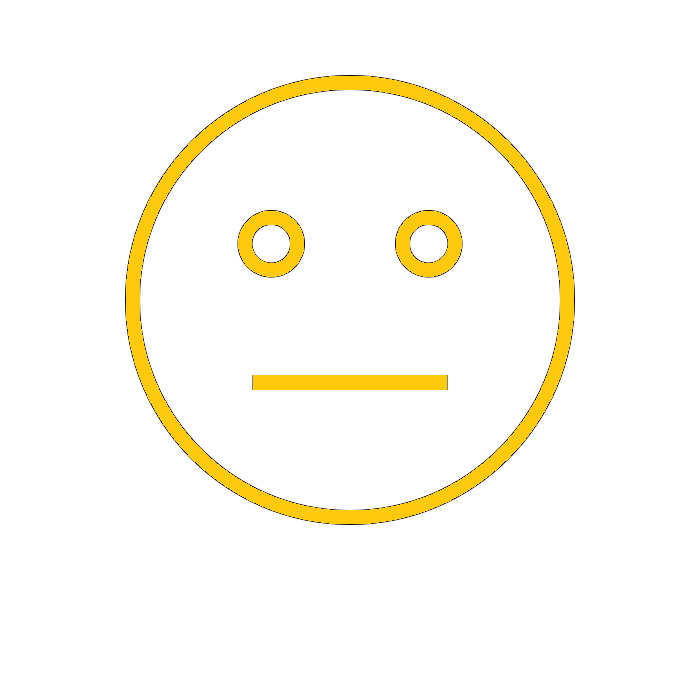 Pensées
Emotions
18
Mes recherches par profil
Mes recherches avec la loupe
Mon appel à la Région
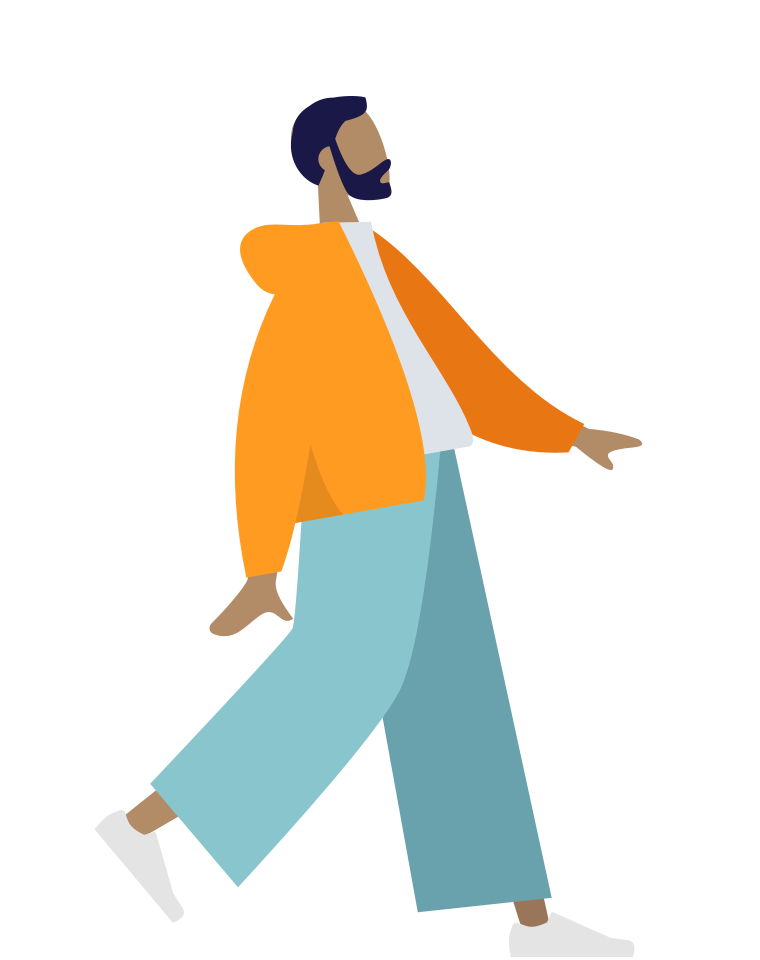 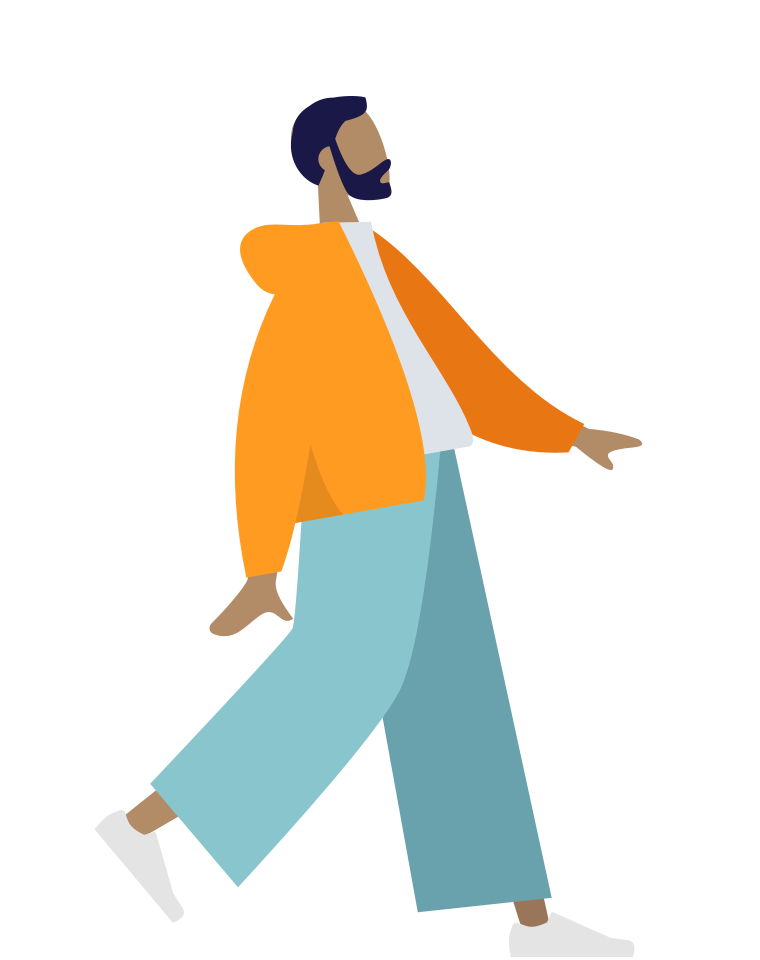 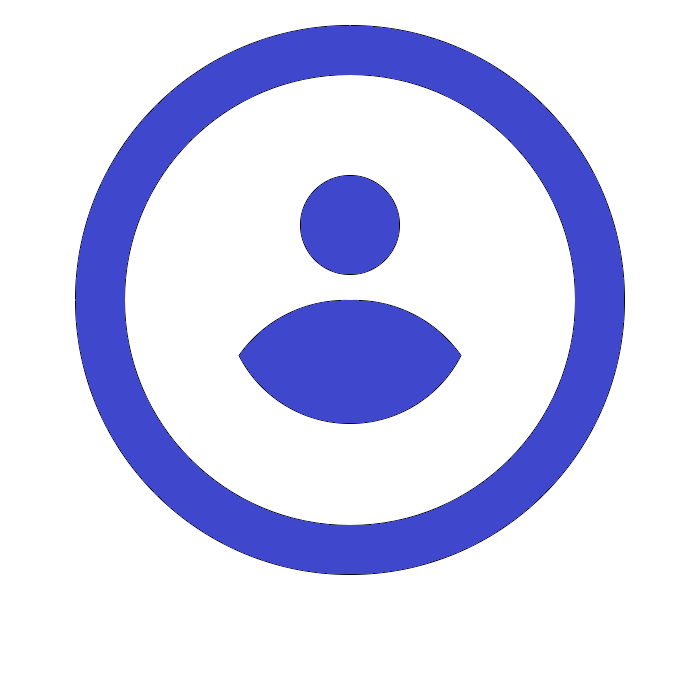 Je suis artisan, je cherche des aides, je n'ai rien trouvé sur le site...
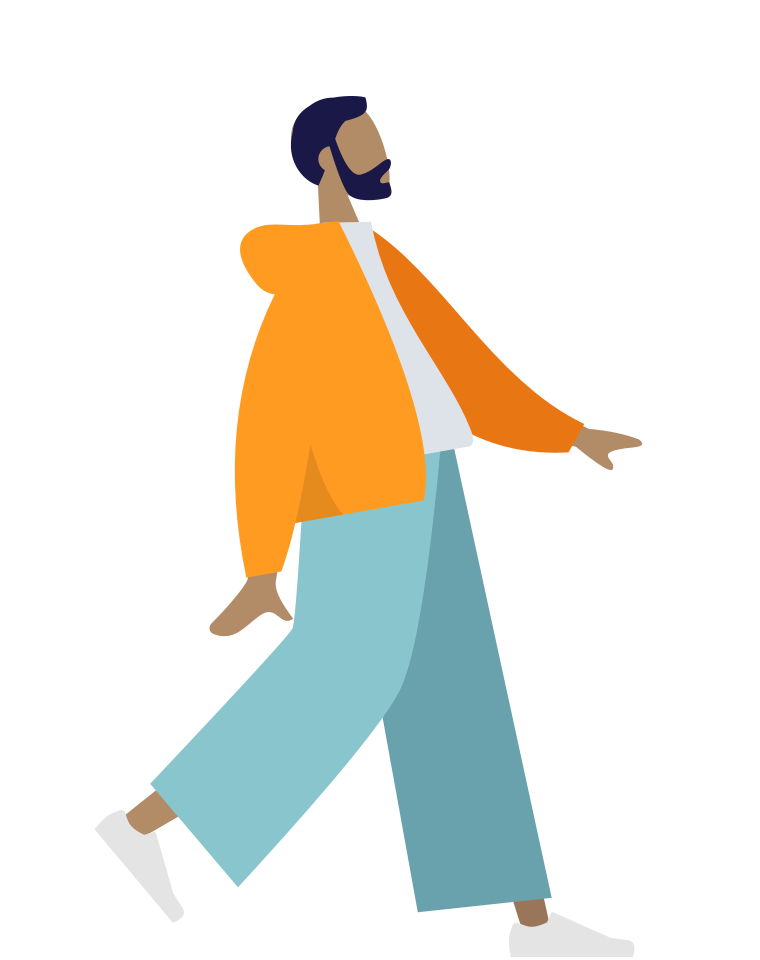 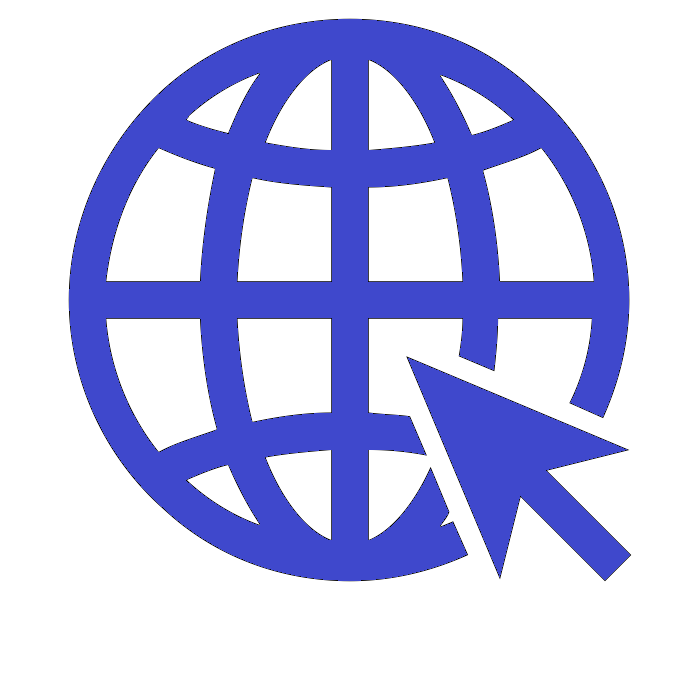 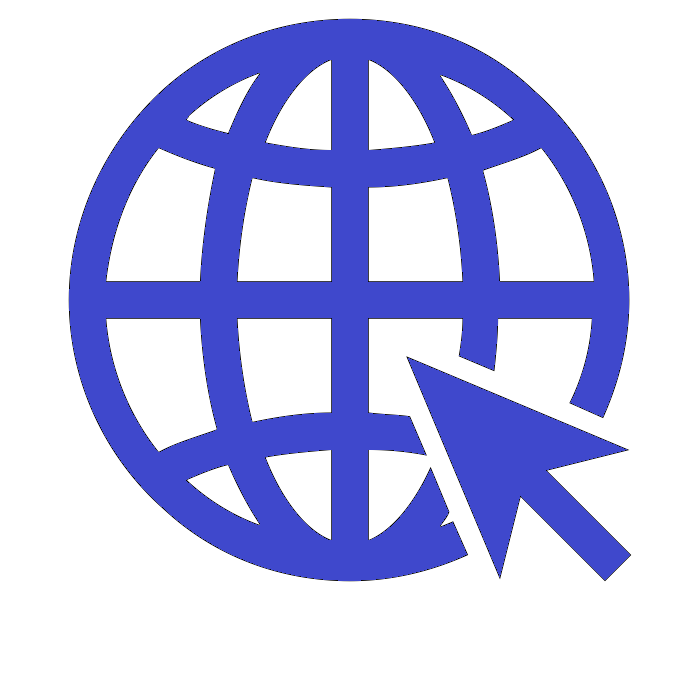 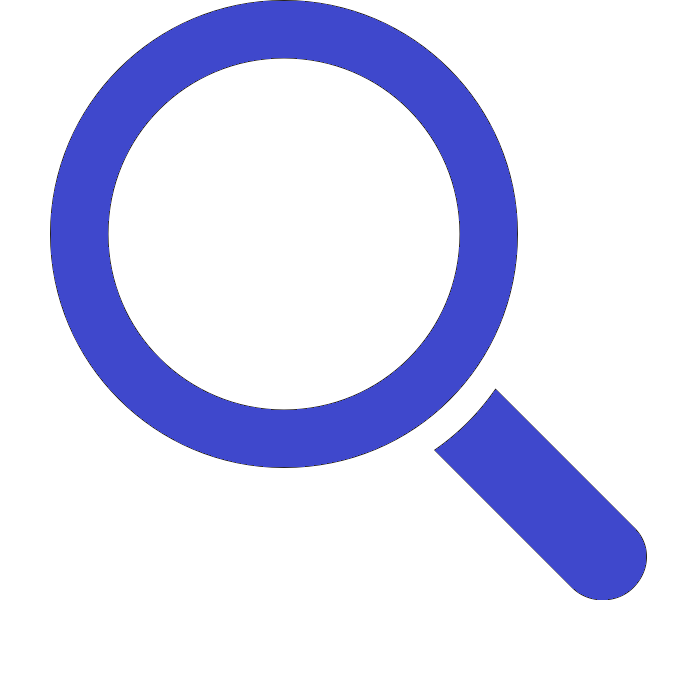 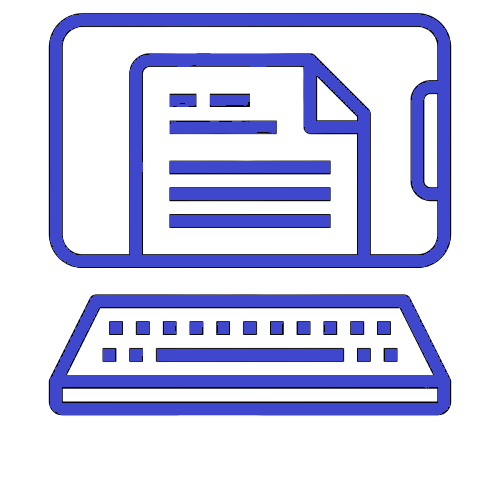 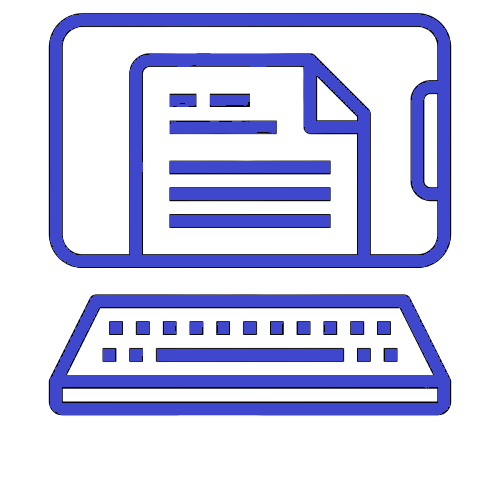 239 résultats
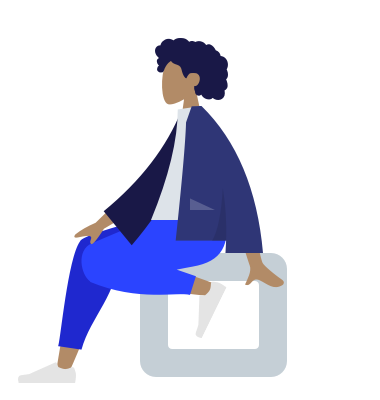 Artisan ? 
Essayez AMI artisanat demain !
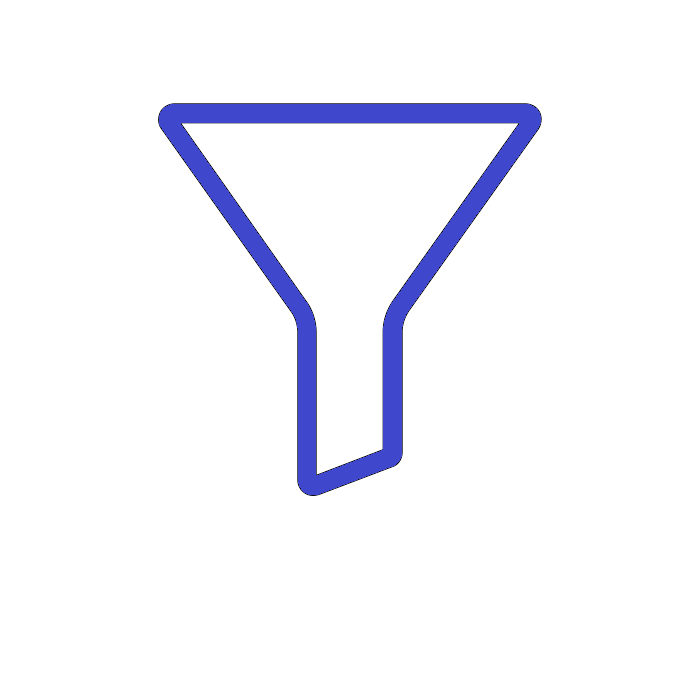 360 résultats
5 aides à la création
1 aide potentielle mais clôturée
PHASE D'ANALYSE : comment faciliter le parcours des usagers ?
Pistes d'amélioration
Problèmes
19
Pour passer à l'action :
Concrètement ...
Quand ?
Comment ?
20
Quand ?
Utiliser un parcours usager pour ...
Concevoir 
un nouveau service
Simplifier une procédure 
/ un processus
Améliorer un service existant
21
Comment ?
Mobiliser l'outil du parcours usager ?
En tentant l'expérience par vous-même !
En l'inscrivant au sein d'un cahier des charges
En sollicitant l'appui de la DIMAP
22
En conclusion ....
Qu'est-ce que vous avez retenu de l'atelier ?
Demain qu'est-ce que ça pourrait changer dans vos pratiques ?
23